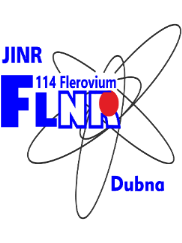 Flerov Laboratory:
Status and proposals in the 7-year plan
of development for 2024 - 2030
Sergey Sidorchuk
56th meeting of the PAC on Nuclear Physics
January 26, 2023
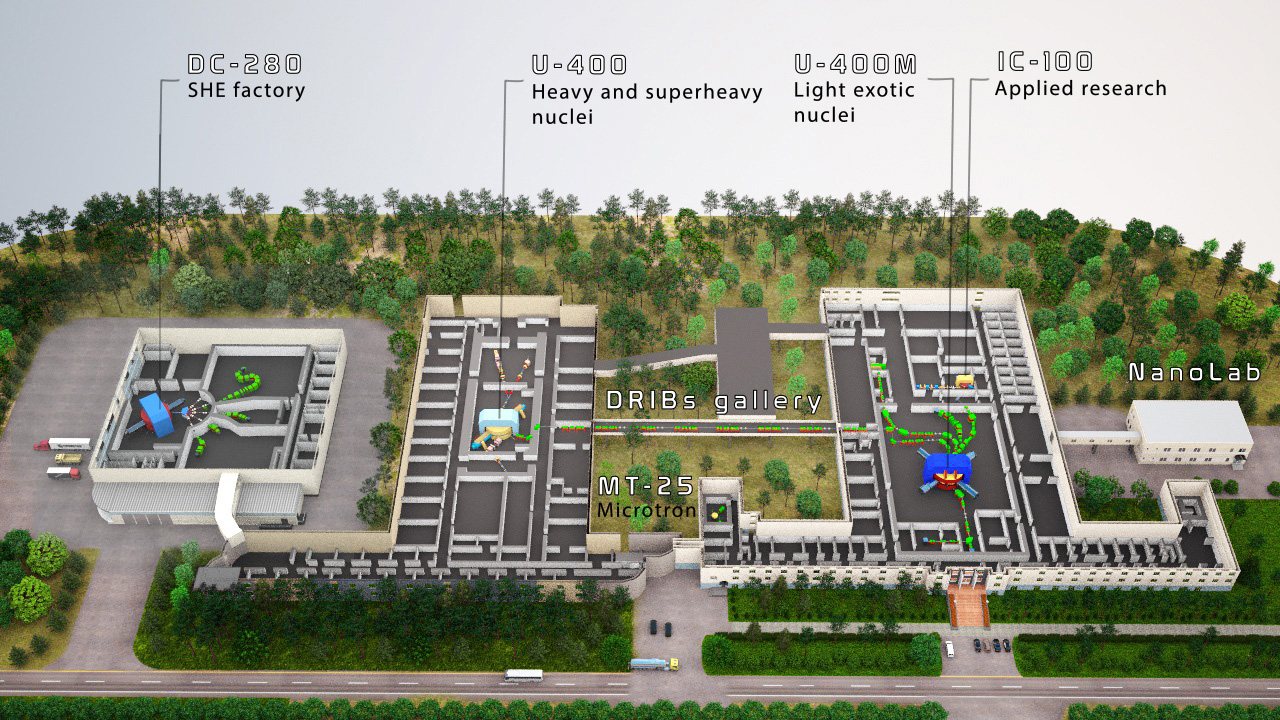 Flerov Lab:

Staff = 460 + 68 (APC);
114 scientists;
60 PhD;
14 ScD.
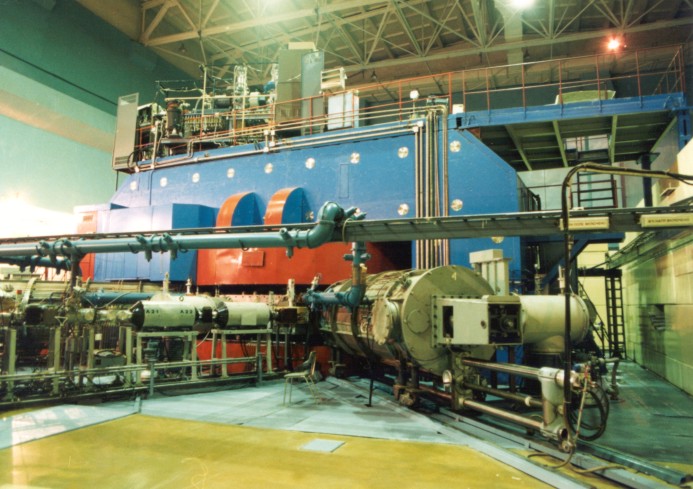 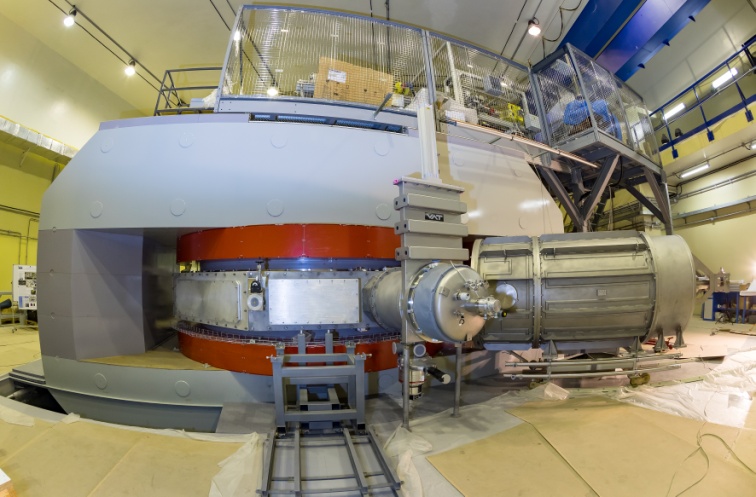 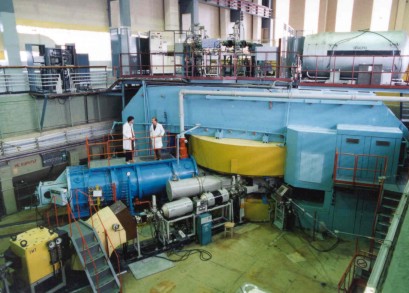 U-400M
U-400
DC-280
1. Study of heavy and superheavy nuclei:
synthesis and study of properties of super-heavy elements;
chemistry of new elements;
fusion-fission;
α-, β- and γ-spectroscopy of heavy nuclei.
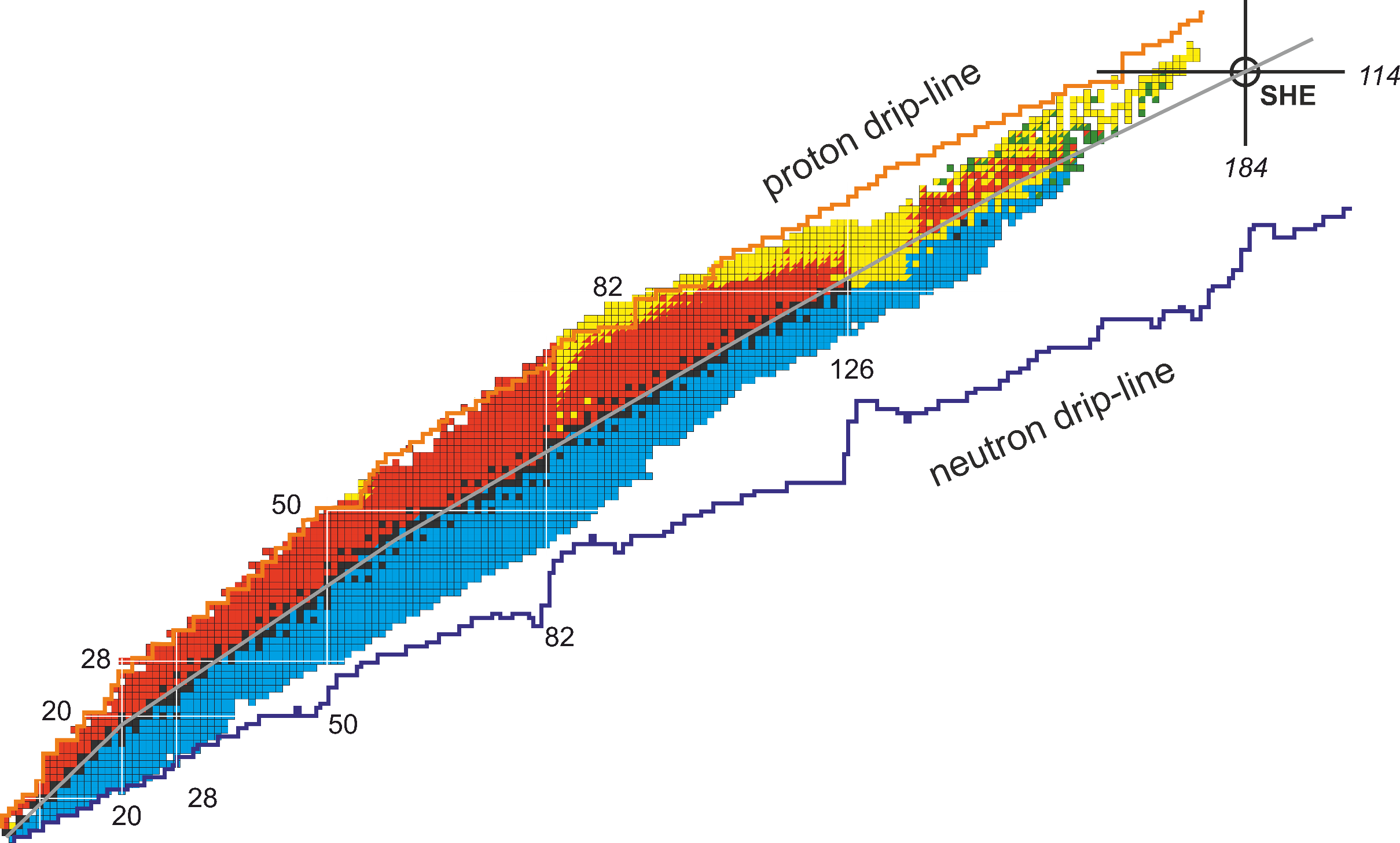 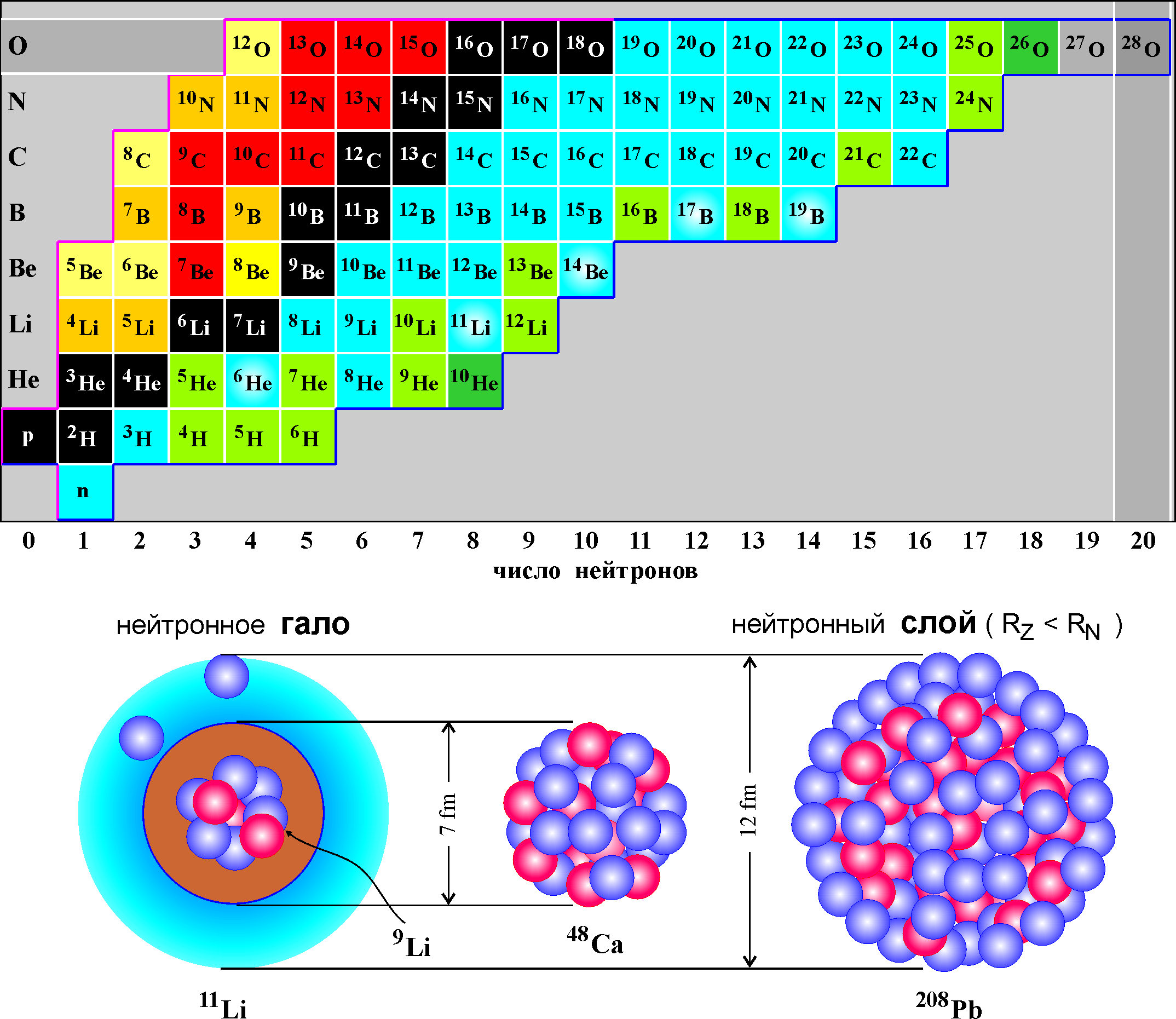 DC280,
U400
Stability island
number of protons
2. Experiments with secondary beams of light radioactive nuclei:
properties and structure of light exotic nuclei near and beyond
 the drip lines;
reactions with exotic nuclei.
U400M
Ливерморий 116
Флеровий 114
Московий 115
Теннессин 117
Оганесон 118
Mc
Fl
Lv
Og
Ts
Flerovium
Moscovium
Livermorium
Tennessine
Oganesson
number of neutrons
IC100,
APCenter
3. Radiation effects and physical groundwork of nanotechnologies.
SHE Factory (DC280):
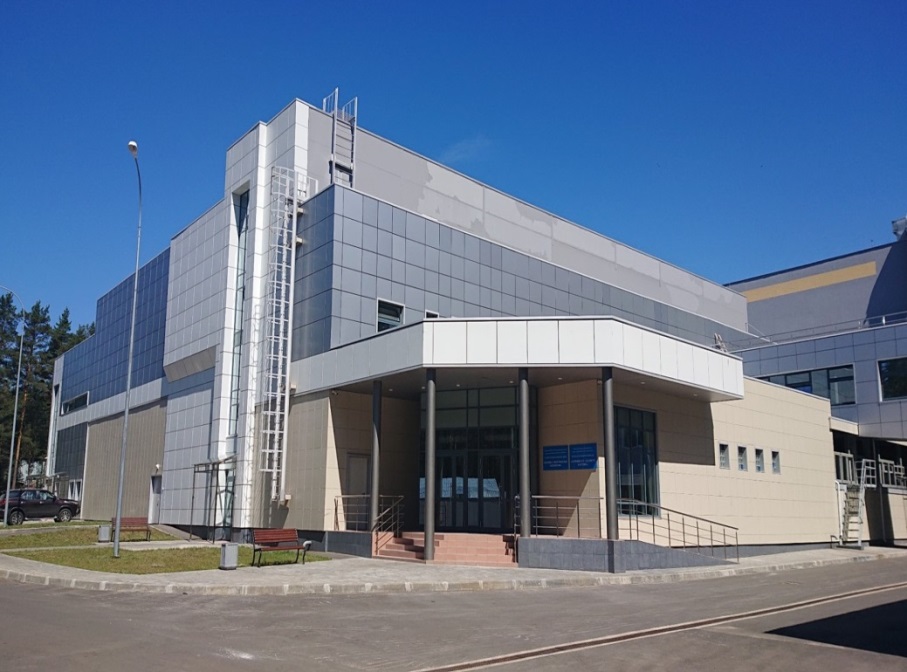 Put into operation in 2019. Experiments started in 2020
Main goals:

Experiments at the extremely low (σ<100 fb) cross sections:
Synthesis of new SHE in reactions with 50Ti, 54Cr ...;
Synthesis of new isotopes of SHE;
Search for rare decay modes of SHE;
Study of excitation functions.
Experiments requiring high statistics:
Nuclear spectroscopy of SHE;
Precise mass measurements;
Study of chemical properties of SHE.
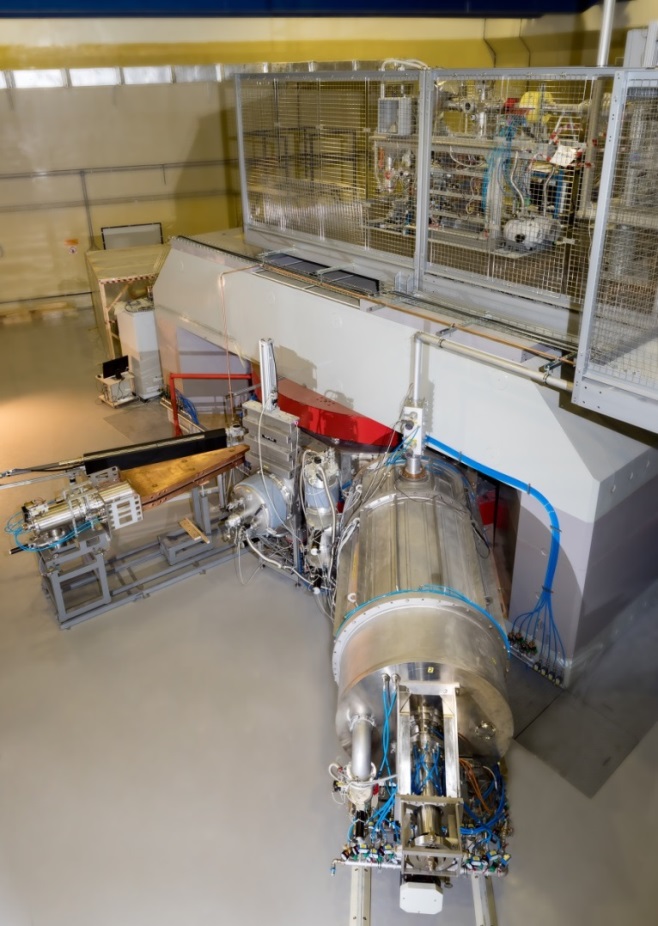 First experiments at SHE Factory (2020 -2022)
Experiments:243Am + 48Ca → 291Mc*242Pu +  48Ca → 290Fl*
238U   +  48Ca → 286Cn*
232Th   +  48Ca → 280Ds*
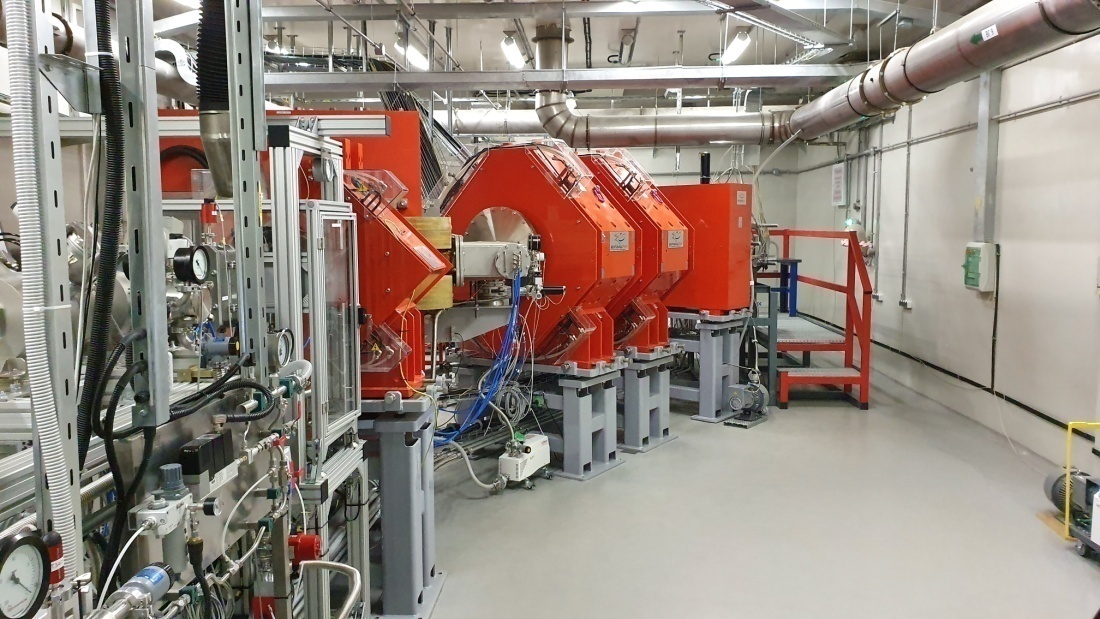 238 new events of synthesis of superheavy nuclides
(3 times more than in the entire history of research);
Decay properties 33 isotopes;
New isotopes: 287Mc, 264Lr, 276Ds, 272Hs, 268Sg;
New decay modes: 268Db (alpha-decay), 279Rg (spontaneous fission);
Indication of the 1st excited state in 286Fl;
Test of target stability up to 6.5 pmA of 48Ca;
DGFRS-2:
launch 2020
Yu. Ts. Oganessian et al., Phys. Rev. C 106 (2022)
Yu. Ts. Oganessian et al., Phys. Rev. C 106 (2022)
Yu. Ts. Oganessian et al., NIMA 1033 (2022)
DGFRS II vs. DGFRS I:
Increase of transmission by 2 times;
Increase  of  suppression  of  background  nuclei
by  more  than  factor  of  200.
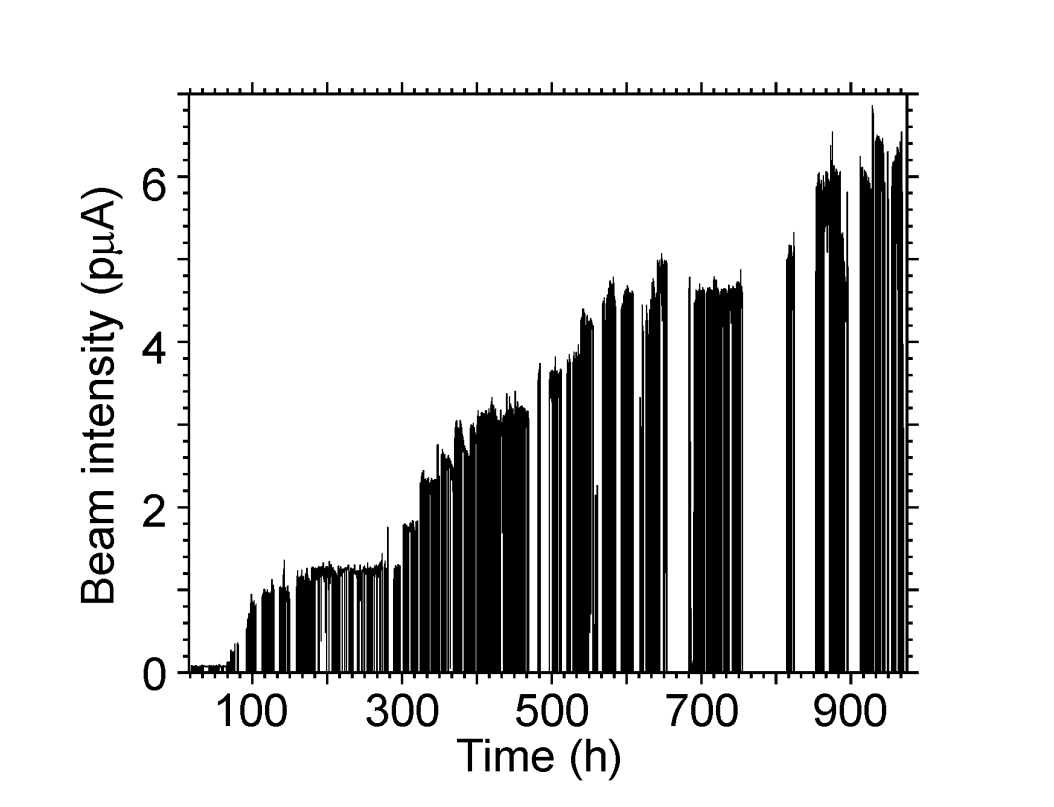 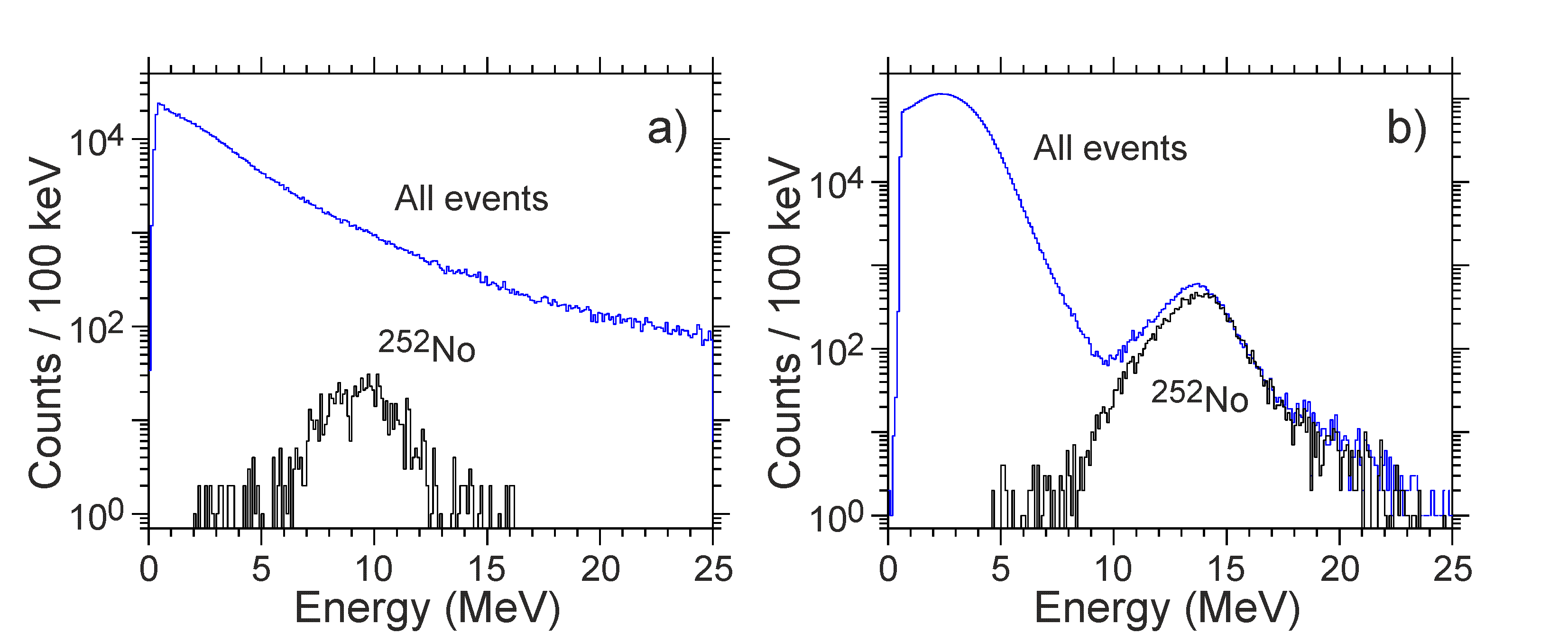 48Ca + 238U
DGFRS II
DGFRS I
Chemistry of Cn&Fl: first runs 
at the GRAND separator(launched in 2022)
Test measurements
48Ca + 174Yb  →  222Th*
48Ca + 206Pb  →  254No*
First run (Nov.-Dec. 2022)
48Ca + 242Pu  →  Fl*
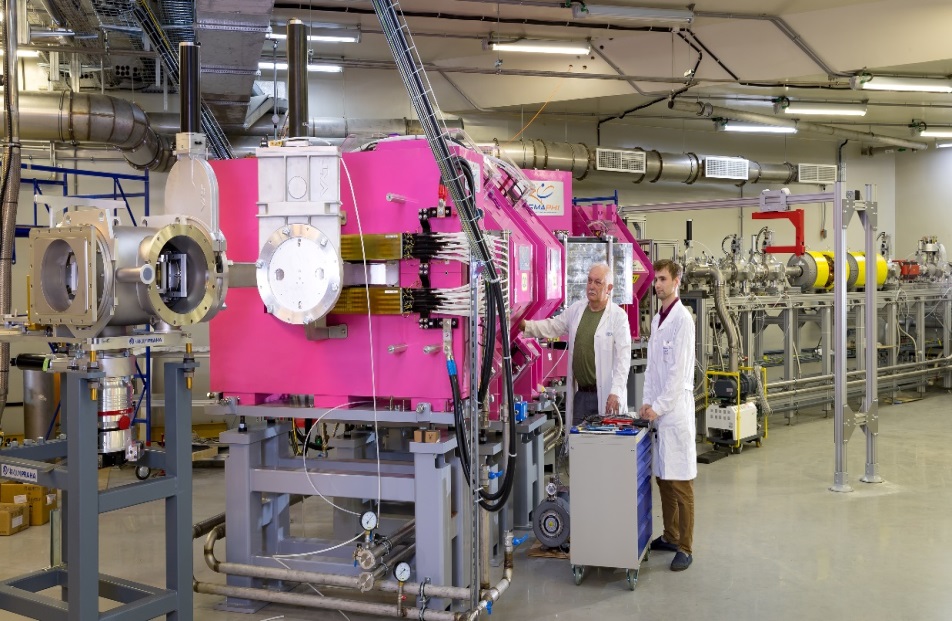 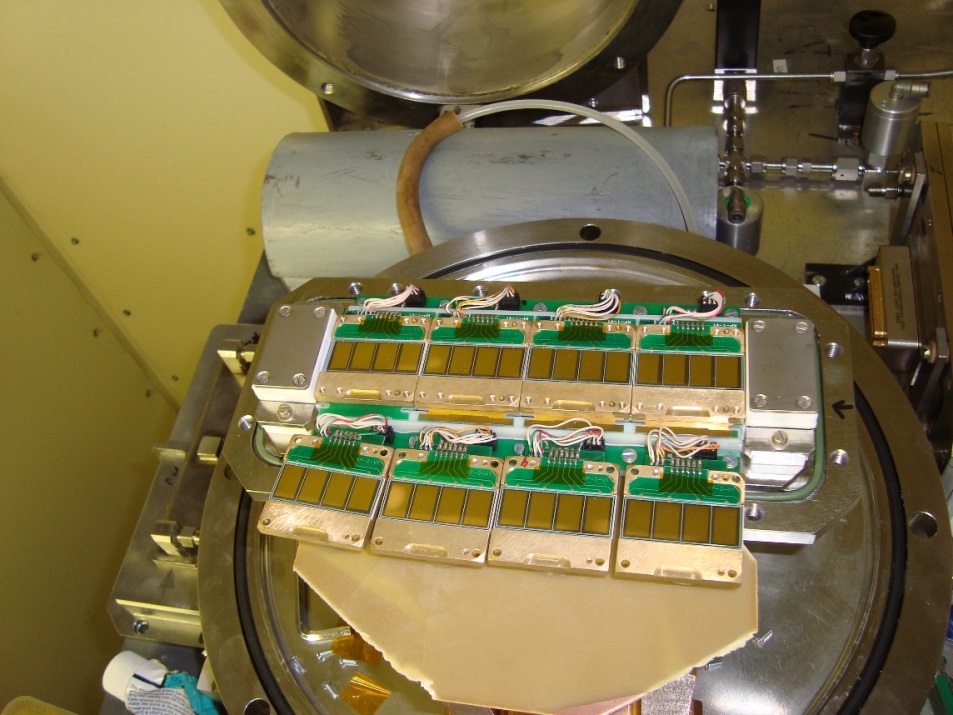 [Speaker Notes: На Фабрике сверхтяжелых элементов продолжается подготовка к проведению первого эксперимента по изучению химических свойств 114 (флеровия) и 112 (коперниция) элементов в реакции калиций-48 + плутоний-242. Успешно прошли первые пуско-наладочные испытания сепаратора GRAND на пучке ионов кальция-48. Удалось получить достаточно компактное изображение ядер отдачи в фокальной плоскости детекторной камеры: 5 x 5.5 см, что позволяет перейти к следующим этапам подготовки эксперимента. Начала химического эксперимента намечено на конец весны – начало лета этого года.

At the Superheavy Element Factory, preparations are underway for the first experiment to study the chemical properties of elements 114 (flerovium) and 112 (copernicium) in the reaction of calcium-48 + plutonium-242. The first commissioning tests of the GRAND separator on a beam of calcium ions-48 have successfully passed. It was possible to obtain a fairly compact image of recoil nuclei in the focal plane of the detector chamber: 5 x 5.5 cm, which allows us to proceed to the next stages of the experiment preparation. The beginning of the chemical experiment is scheduled for late spring - early summer of this year.]
Spectroscopy of Heavy Isotopes at SHELS
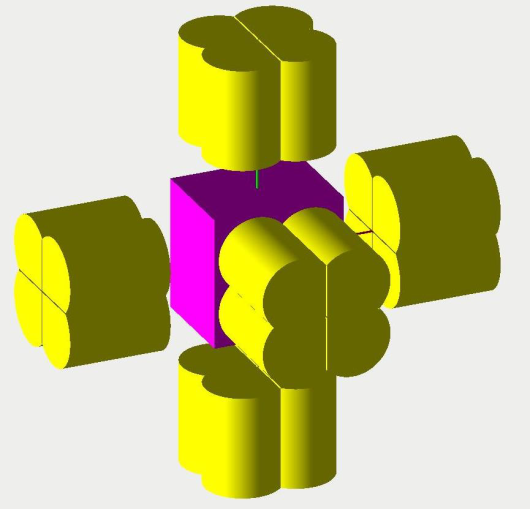 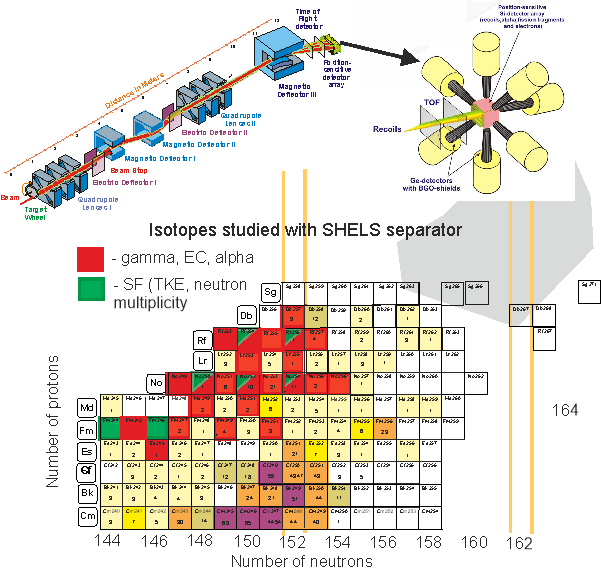 U400 cyclotron:
Beams of 40Ar, 48Ca, 50Ti, 54Cr
Intensity 0.5 – 1.0 pµA

SHELS velocity filter

GABRIELA setup:
γ- spectroscopy (5 Ge clover detectors);
CE-spectroscopy;
High resolution α- spectroscopy.

Statistics 103 – 105 events.
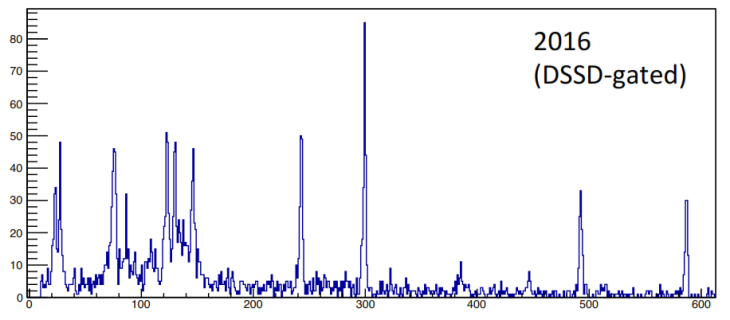 48Ca(209Bi,2n)255Lr
Number of protons
U400М: completion of modernization and launch in 2023
Primary beams
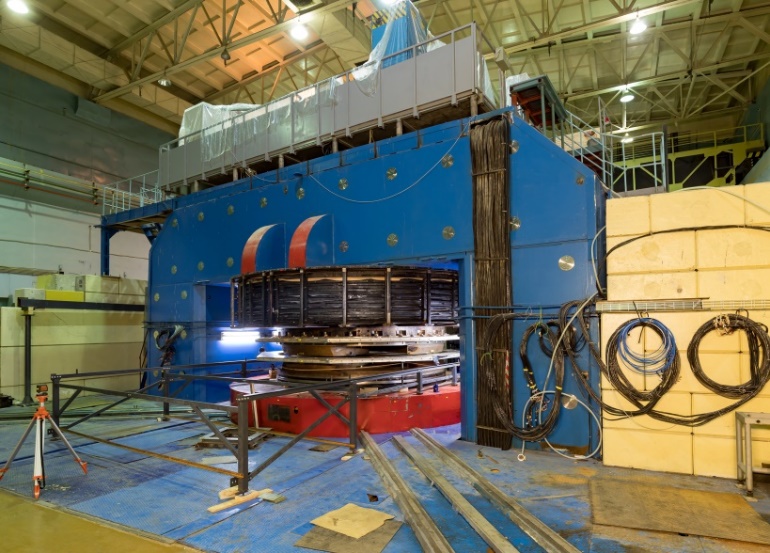 Secondary beams
Expected results of the upgrade in 2023:
Stable operation;
Improved beam quality;
Increase of beam intensities.
Replacement:

Damaged winding;
Vacuum system;
Control system;
Radiation safety system
Light Nuclei far from the
b-Stability Line
8He(d,3He)7H
PRL 2020,
PRC 2021
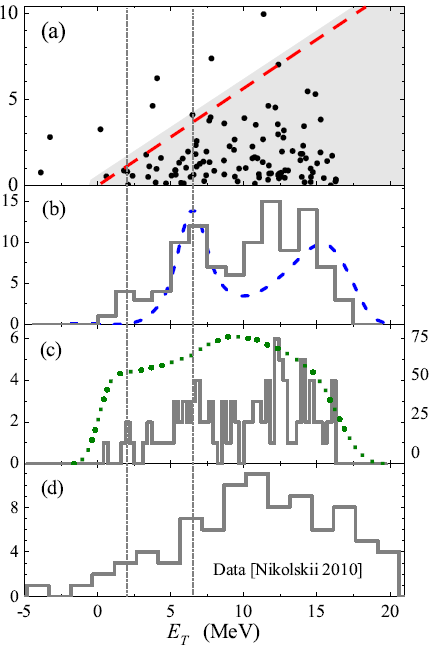 Fragment-Separator ACCULINNA-II 
(put into operation in 2017)
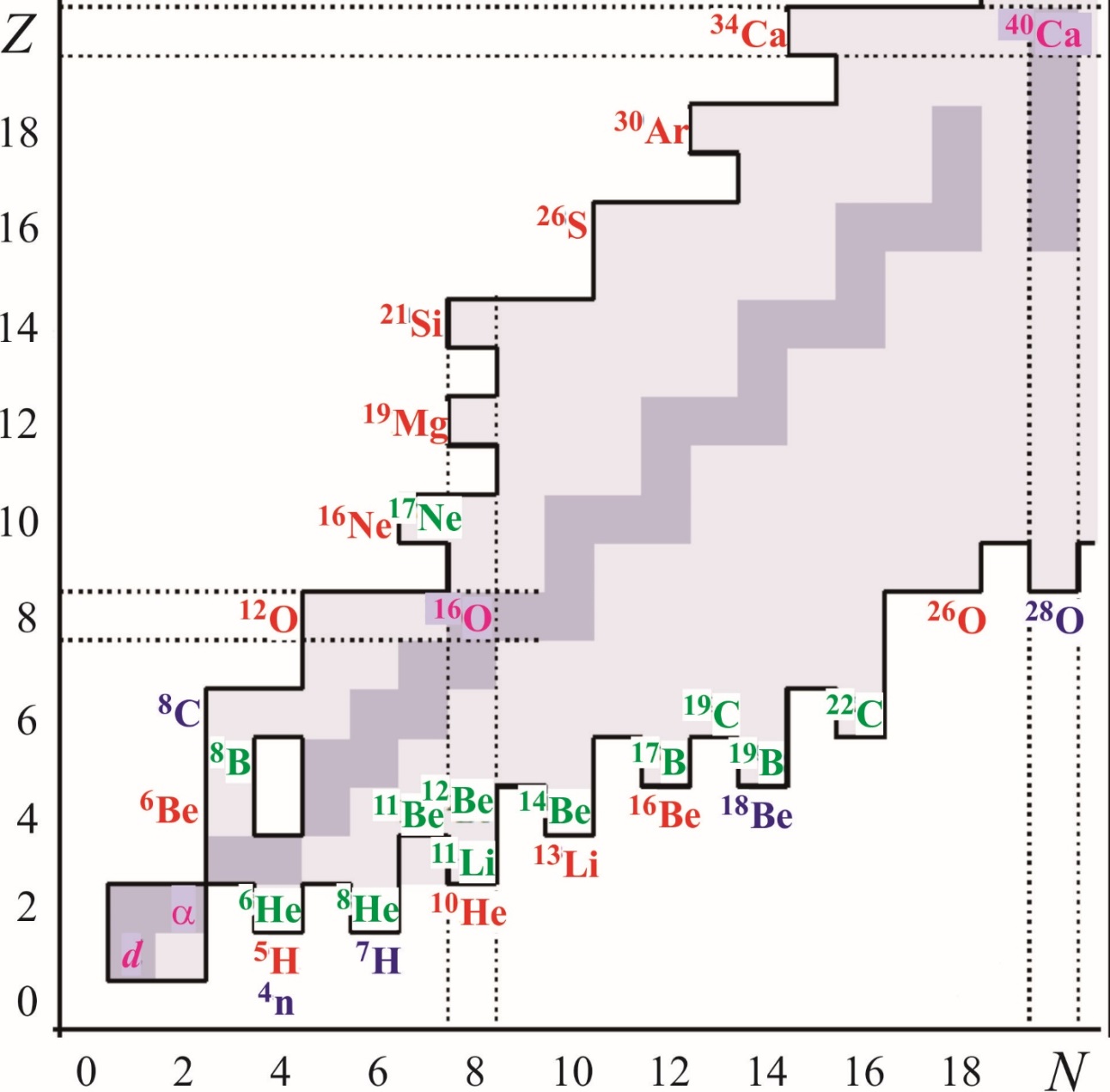 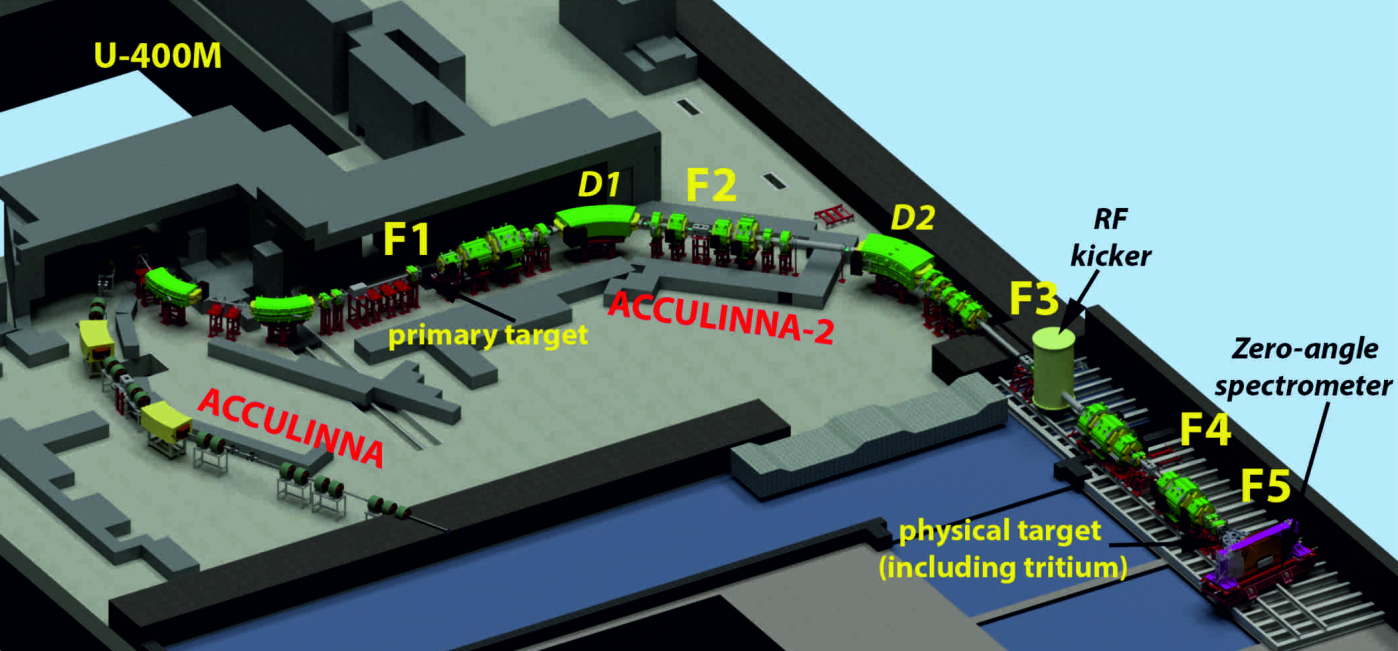 I. A. Muzalevskii et al., Phys. Rev. C 103 (2021)
E. Yu. Nikolskii et al., Phys. Rev. C 105 (2022)
9Li(d,p)10Li
5
10
15
0
E 7H, MeV
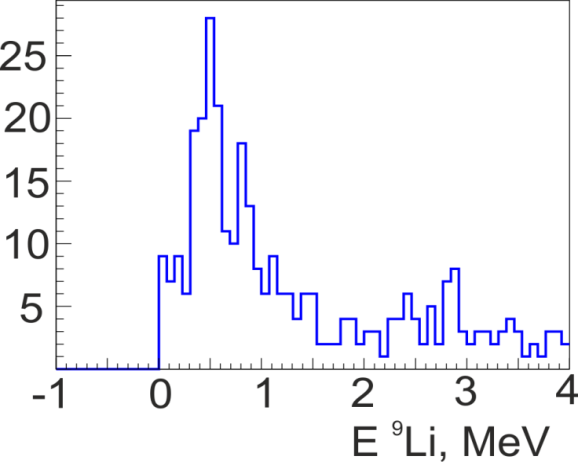 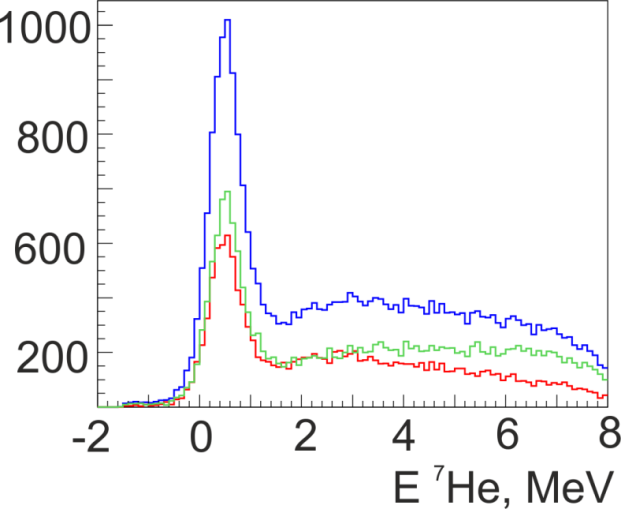 6He(d,p)7He
A. S. Fomichev et al., EPJ A 54 (2018)
E 10Li, MeV
DC-140: heavy ion cyclotron 
for applied studies (2020 -2023)
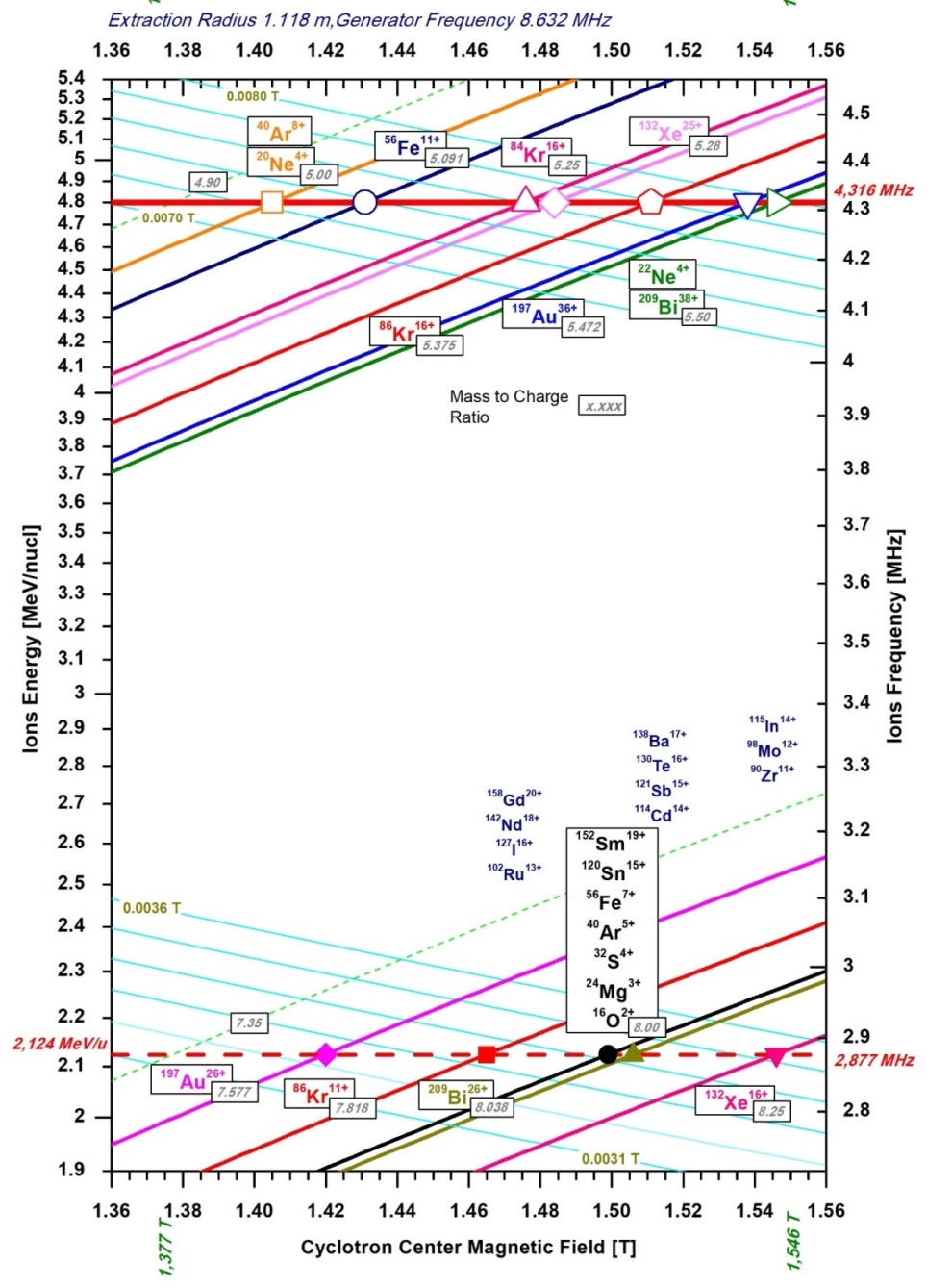 Ion beams from O to Bi with energies 4.8 and 2.1 MeV/n for applied studies.
The main goals of the project include studies within solid state physics, surface modifications of materials, production of track membranes and testing of electronic components for single radiation effects
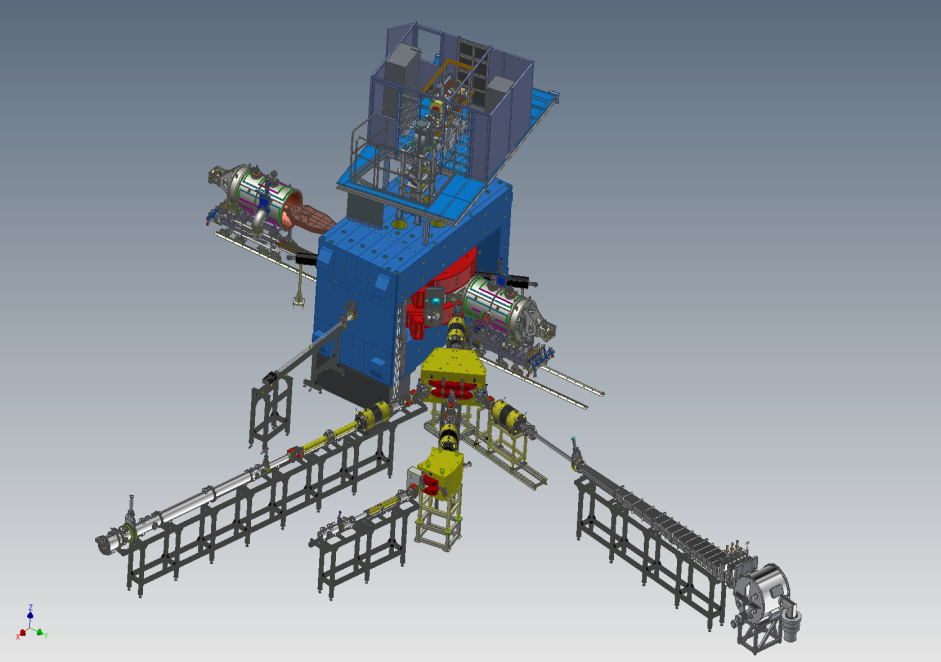 Forthcoming 7-year period
2024 - 2030
Scientific Research for 2024 - 2030
Synthesis and Properties of Superheavy Elements, Structure of Nuclei at the Limits of Nucleon Stability
Heavy and Superheavy Nuclei
Light Nuclei
ACCULINNA II
DGFRS II
New Elements
Structure of nuclei far from the β-stability line
ACCULINNA I
GRAND
Chemistry of SHE
Spectroscopy of Heavy and SH isotopes
Study of exotic modes of decay
SHELS, GRAND
MAVR
Production mechanisms of light exotic nuclei
Reaction mechanisms, FF, MNT
CORSET
Theory
Theory
Technical Development for 2024 -2030
Development of the FLNR accelerator complex and experimental setups (DRIBs-III)
Accelerators
Separators
GASSOL
DC280
MR TOF
ECR-28 GHz
SHELS
STAR
U400R
New Building
SCIF
MAVR
U400M
ACCULINNA II
ACCULINNA I
DC140
Applied Studies
New elements
DGFRS II
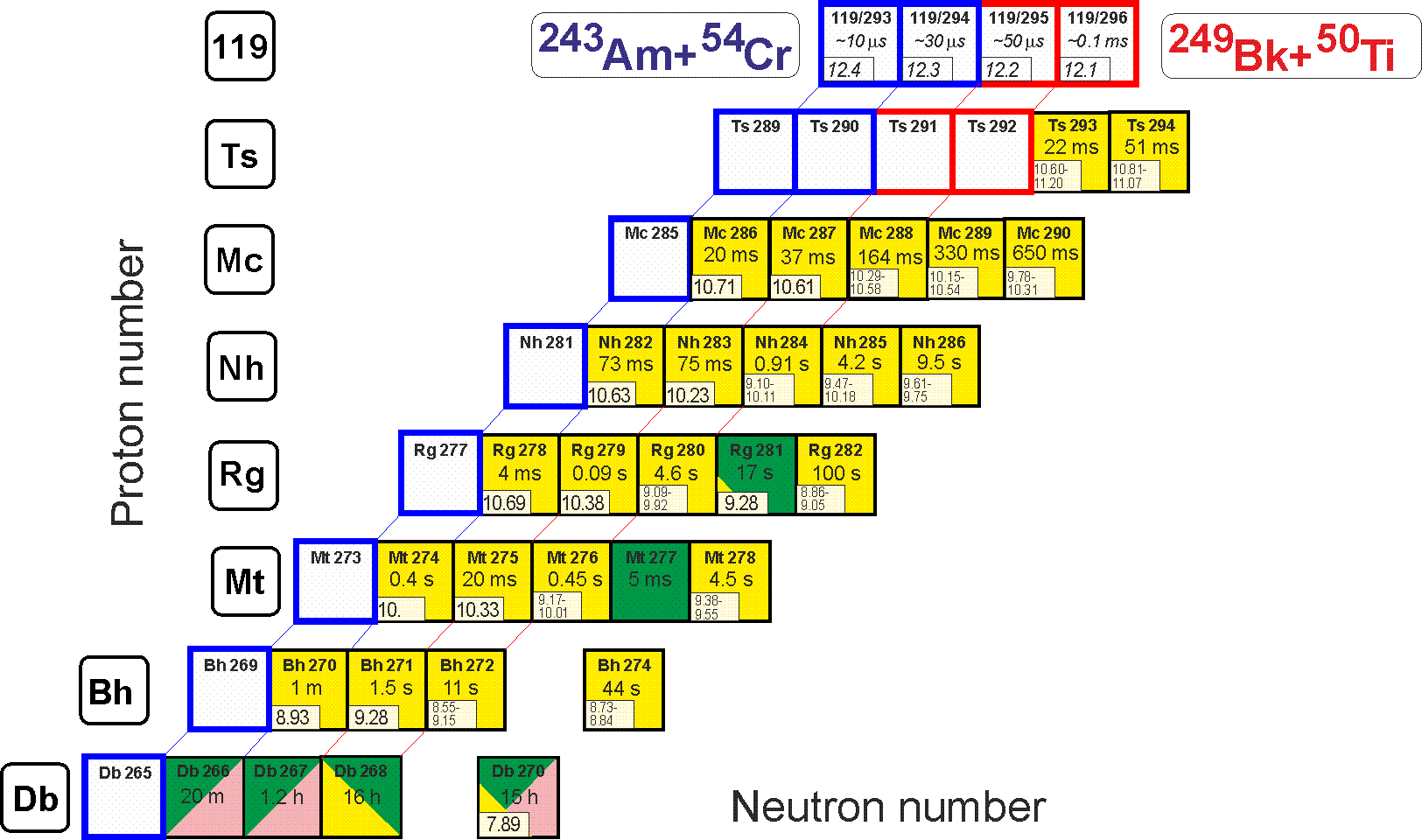 243Am(54Cr,3-4n)293,294119 (σ ⁓ 0.01 pb)
249Bk(50Ti,3-4n)295,296119 (σ ⁓ 0.1 pb)
Ibeam=3 pmA, 
ht=0.4 mg/cm2, 
coll=0.6, 
s=0.05 pb  1 event per month
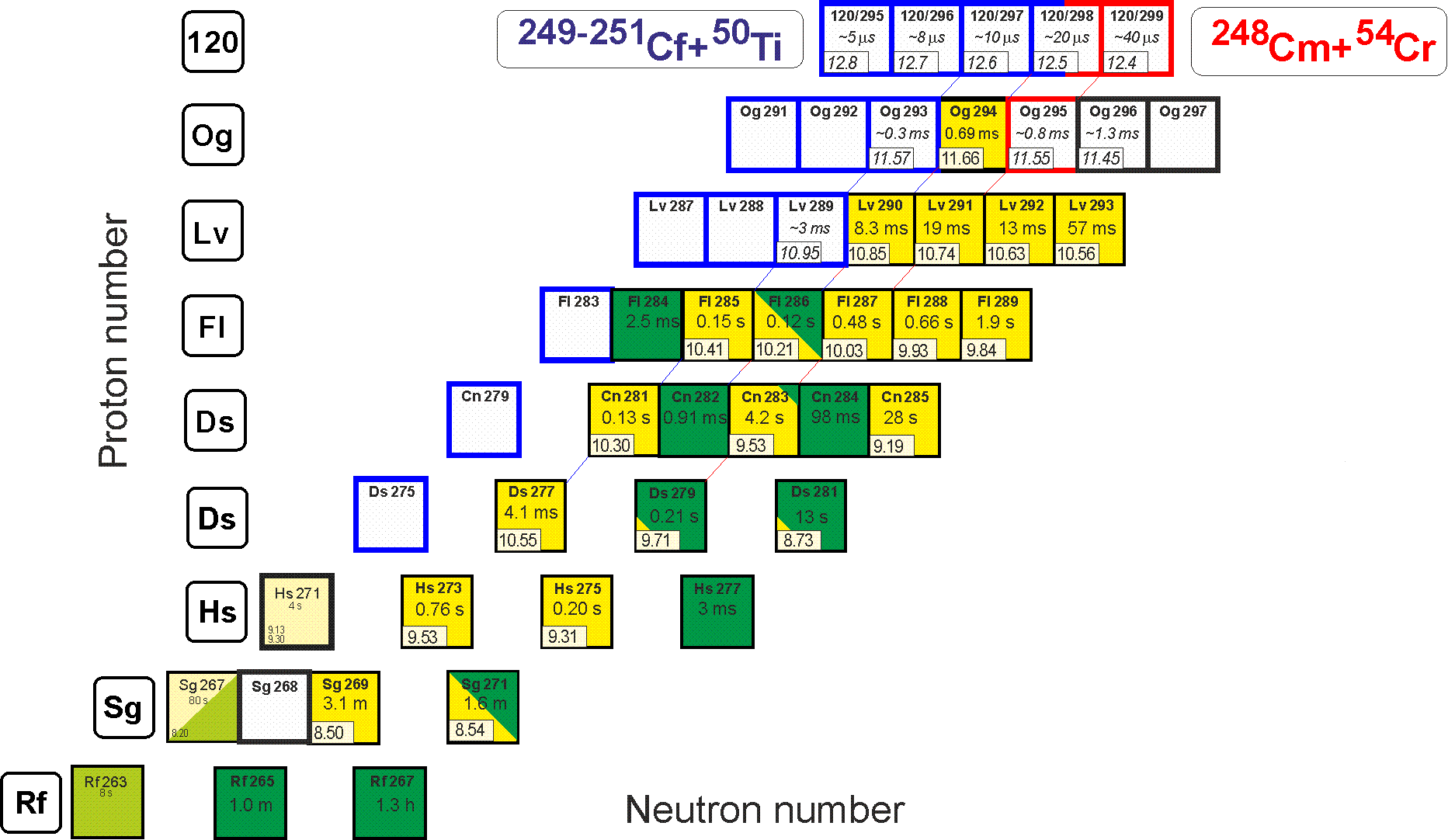 245,246,248Cm(54Cr,3-4n)295-299120
249-251Cf(50Ti,3-4n)295-298120
Tasks:
Beam intensity increase (50Ti,54Cr);
License to work with RM;
I class RCL at the SHE Factory (Bk,Cf).
Cross Sections
DGFRS II
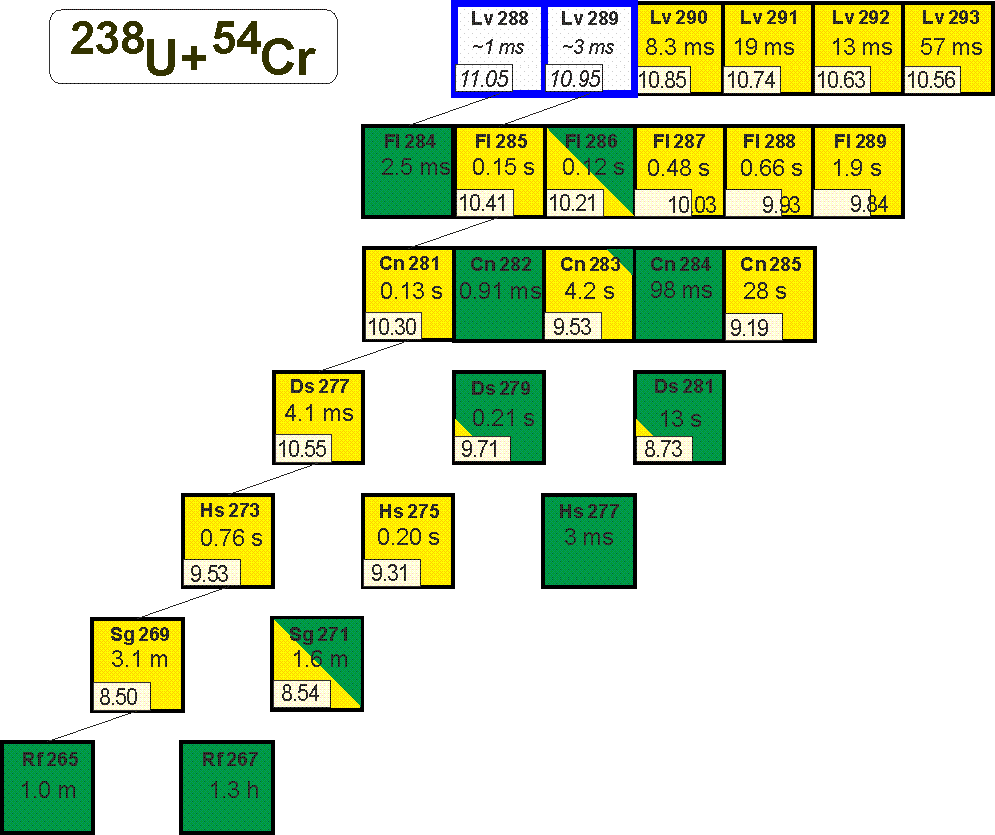 238U(54Cr,3-4n)288,289Lv
Ibeam= 5 pmA, 
ht=0.8 mg/cm2, 
coll=0.5, 
s=0.015 pb   3 event per 2 months
244Pu+50Ti
238U+50Ti
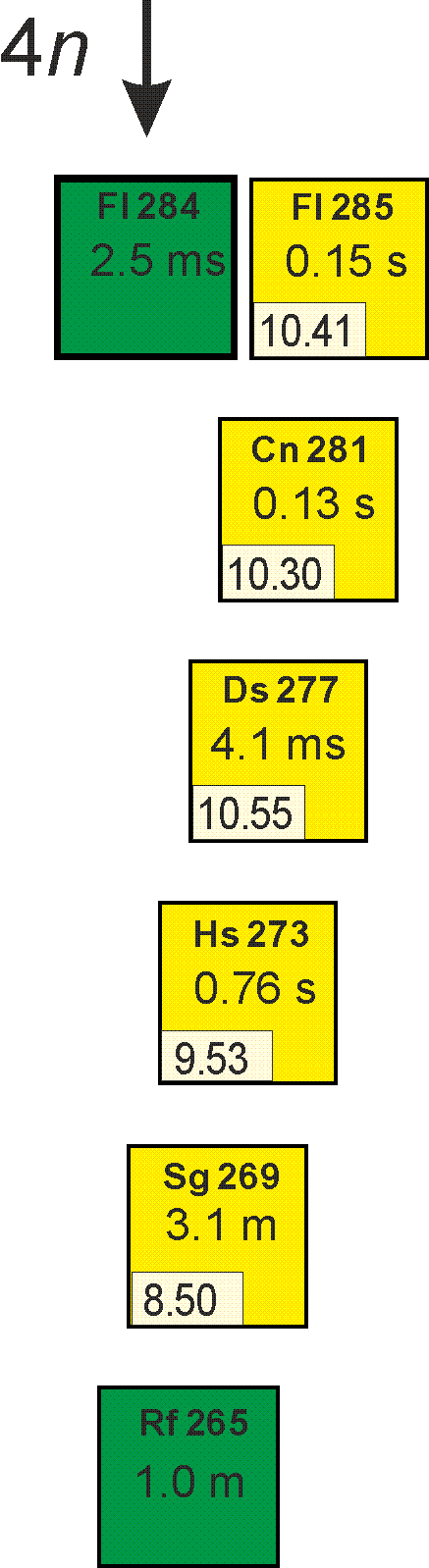 238U(50Ti,3-4n)284,285Fl
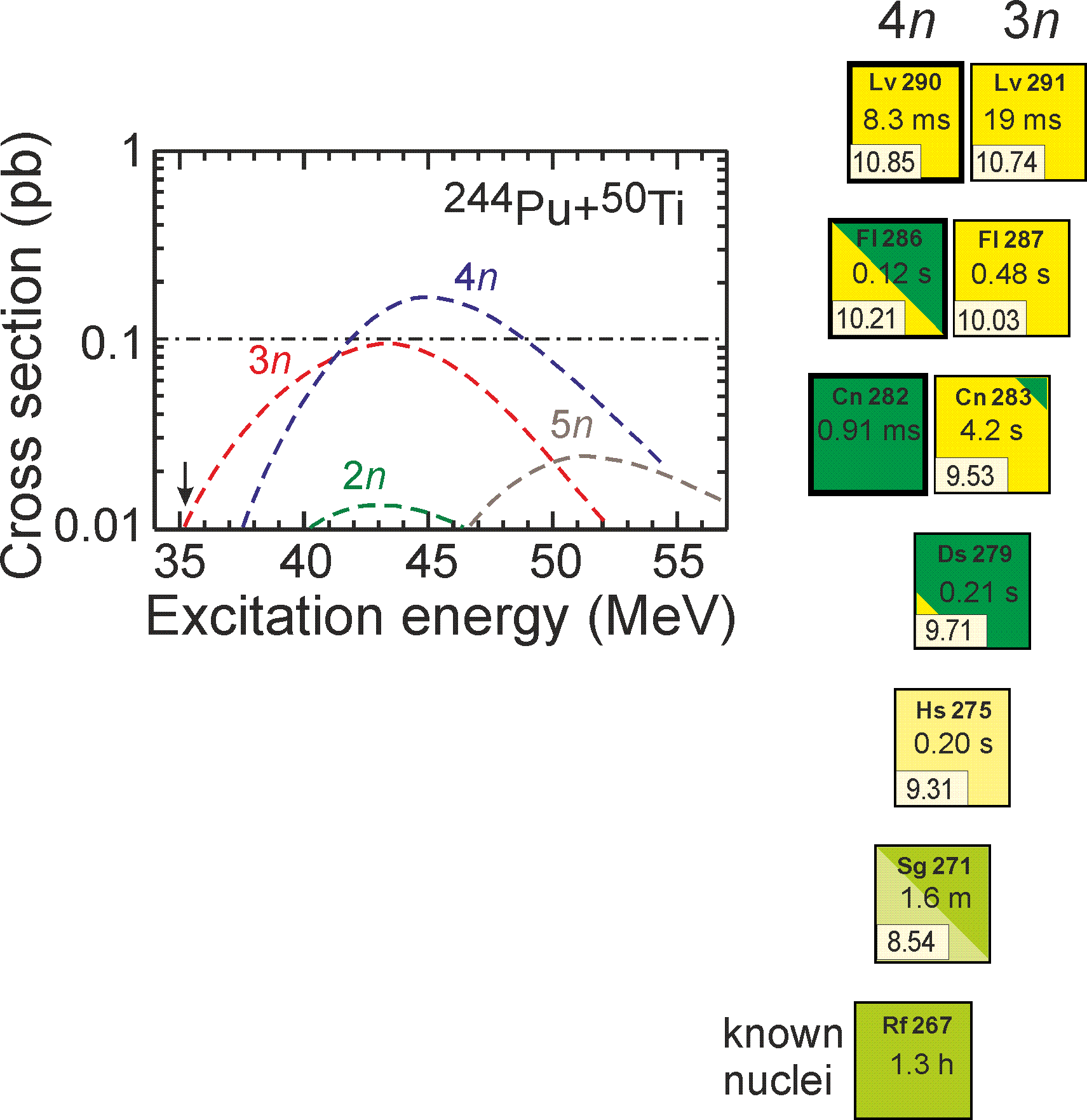 Ibeam= 5 pmA, 
ht=0.8 mg/cm2, 
coll=0.5, 
s=0.2  pb   3 event per 5 days
244Pu(50Ti,3-4n)290,291Lv
Ibeam= 5 pmA, 
ht=0.3 mg/cm2, 
coll=0.6, 
s=0.2  pb   7 event per 1 month
Some Tasks for the Near Future
Target materials:
Isotopes of Cm (available), Bk, Cf (start of deliveries in 2025);
License (2023), I class RCL;
Intensity of 50Ti and 54Cr beams >5 pμA.  
High temperature oven, volatile chemical compounds of Ti and Cr.
New ion source SC-ECRIS 28 GHz (to be put into operation in 2025).
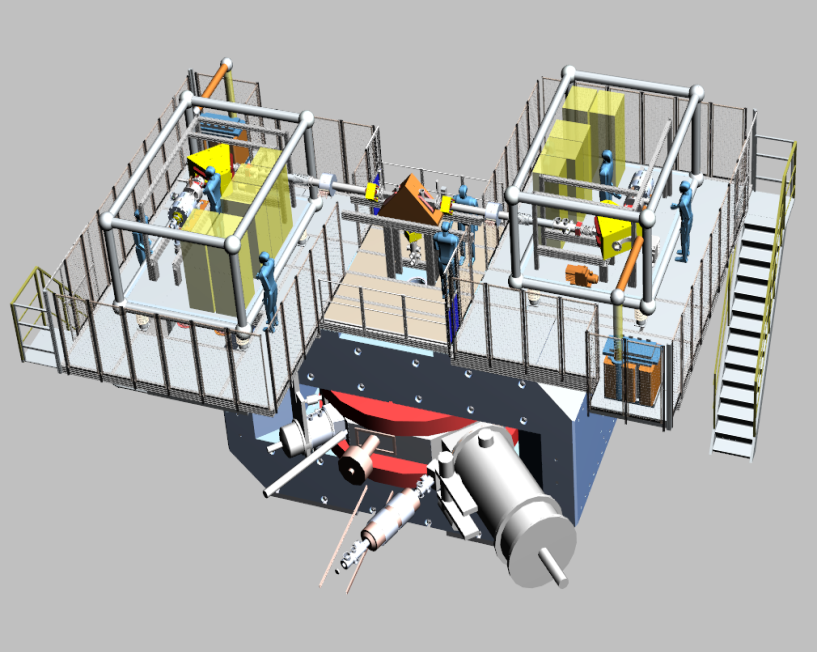 28 GHz SC-ECRIS
DECRIS-PM
SC ECRIS 28 GHz
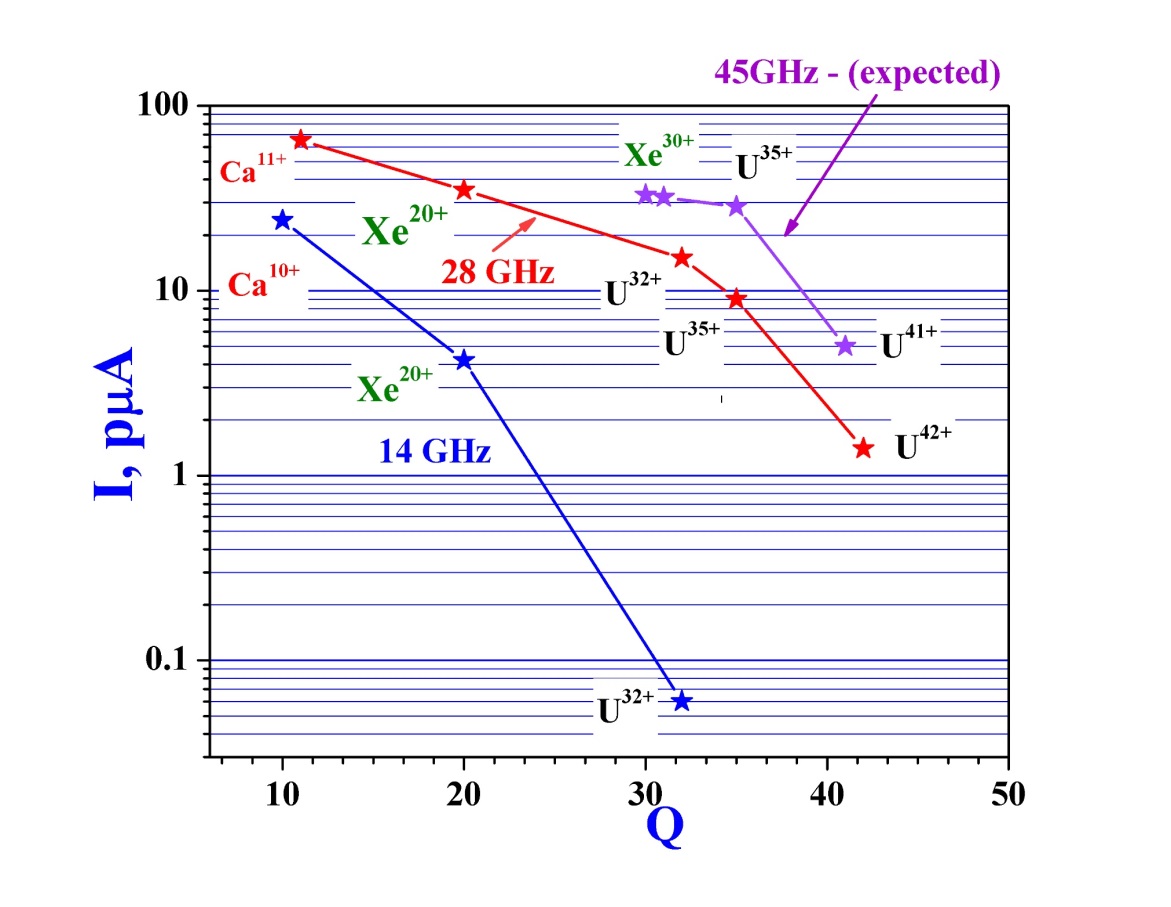 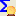 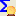 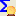 100 kV
Platform
Chemistry of SHE: GASSOL
Superconducting gas-filled solenoid
287Fl (0.36 s), 288Mc (0.19 s), 293Lv (0.06 s), 294Ts (0.05 s), 294Og (0.07 s)
The task is: 
To ensure the delivery of synthesized SH ions in a time comparable with their lifetimes;
To ensure a high level of separation.
Fast delivery of ions requires as little gas in a stopping cell as possible. Reaction products must be focused to the minimum size.
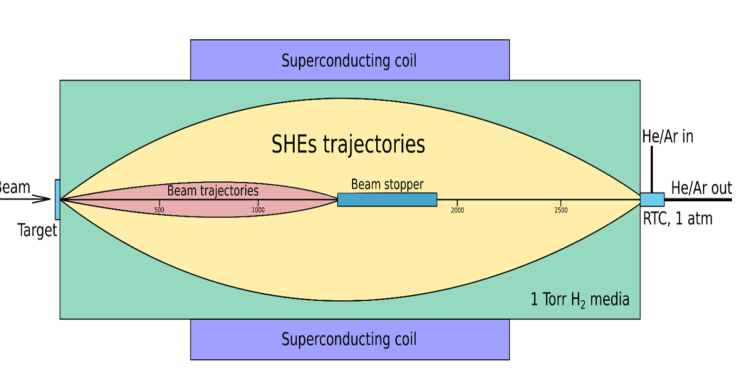 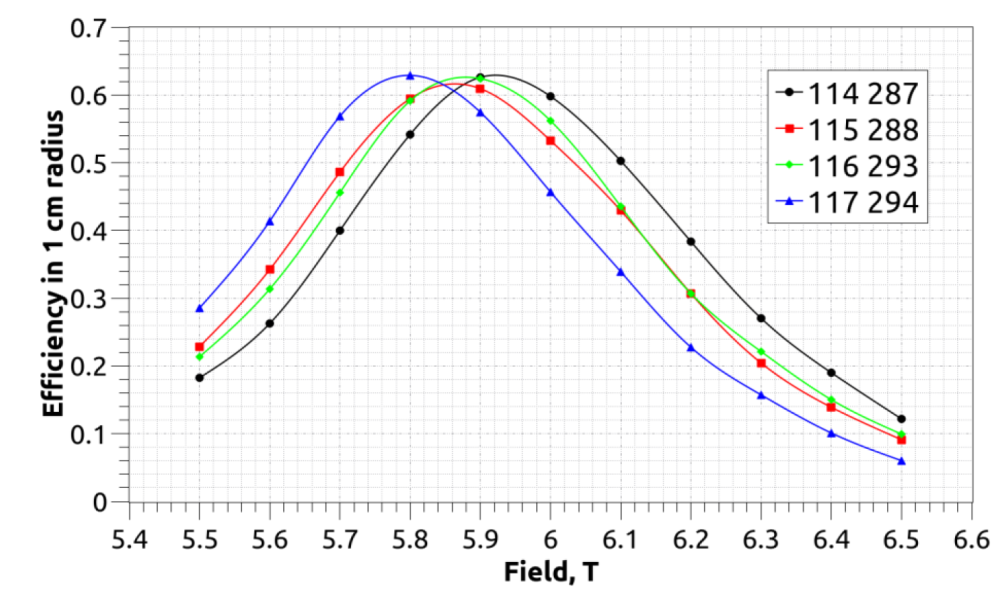 Fixed blades for beam suppression
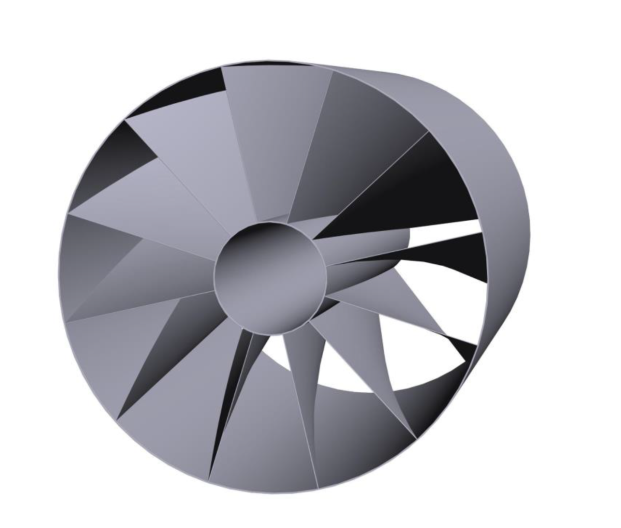 Precise mass measurements of SH isotopes
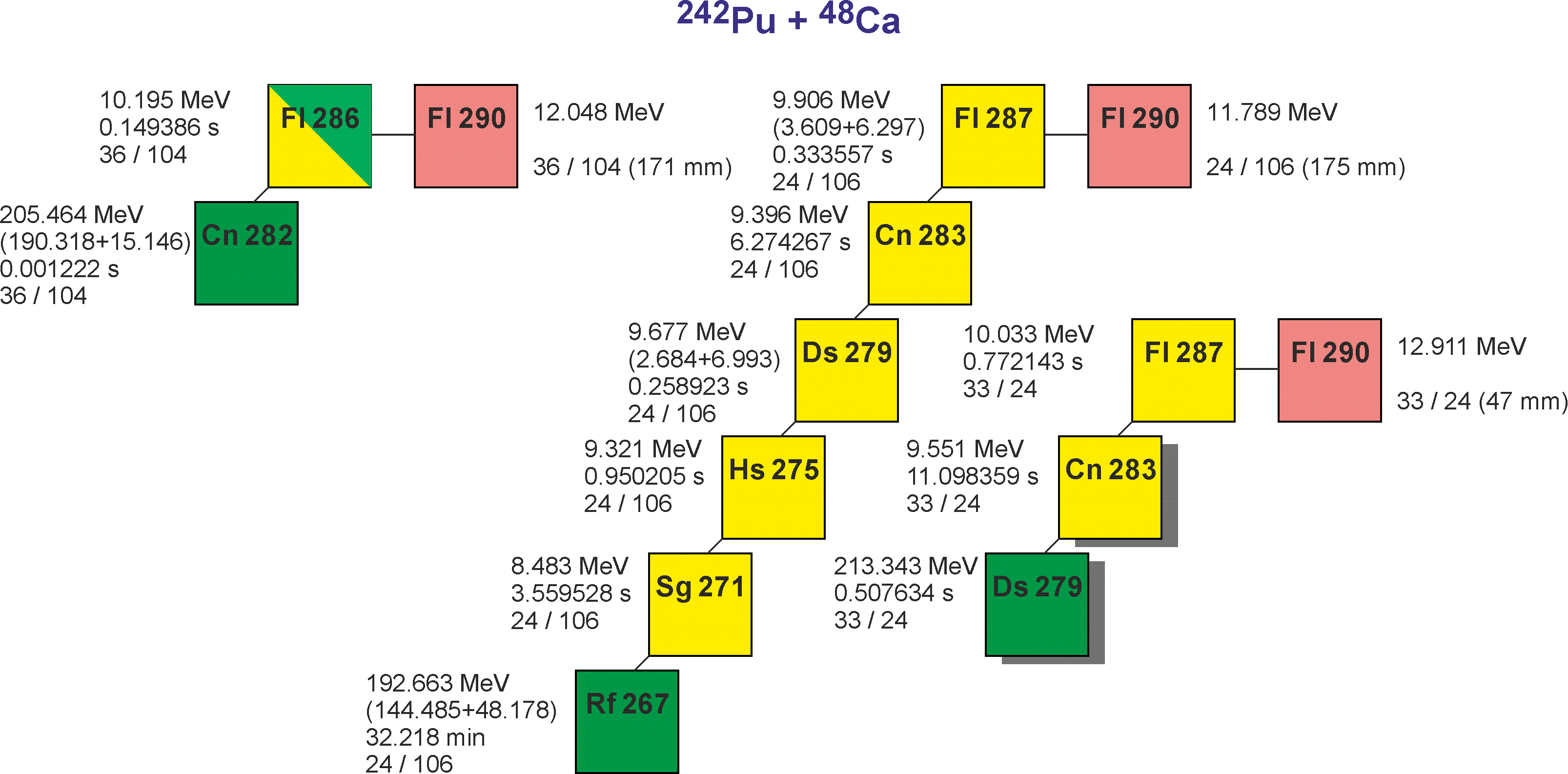 The mass measurement accuracy depends on  
Mass resolution Rm
Statistics N
Requirements for a facility:
High rate of analysis;
Low losses;
High degree of purification;
Accuracy 10-7 (30 кeV);
Mass range 266 – 294.
δm/m = 10-7, N = 5  =>    Rm = 2 000 000
The only type of spectrometers gives an opportunity to reach 
Rm > 1 000 000 at the analysis time < 0.5 сек:
MR-TOF Mass-Analyser
Scheme of the MR-TOF spectrometer
TOF Detector
Concrete
shield
MR-TOF spectrometer
10-8
Тоrr
Gas cell
A = 266 – 294
(1+, 2+)
Calibrant
source
CID
cell
buncher
Cs
источник
Quadrupole mass-filter
Quadrupole
Mass-filter
RF Channel
2х10-2 Тоrr He
банчер
Charge Selector
Детектор
α-распадов
Conceptual design
M. Yavor et al.
IAI RAS
S.-Petersburg
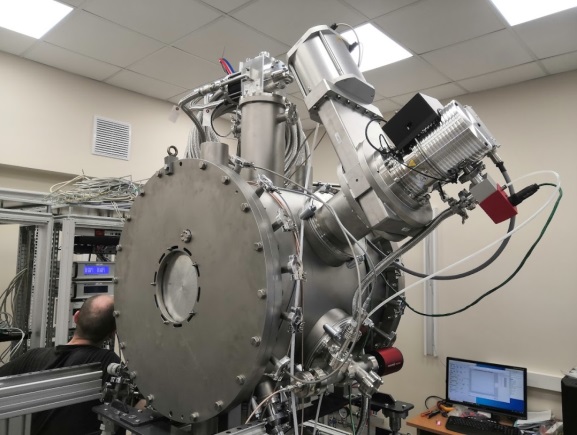 Spectroscopy of SH isotopes (SHE factory)
48Ca + 242Pu → 287Fl +3n
48Ca + 243Am → 288Mc +3n
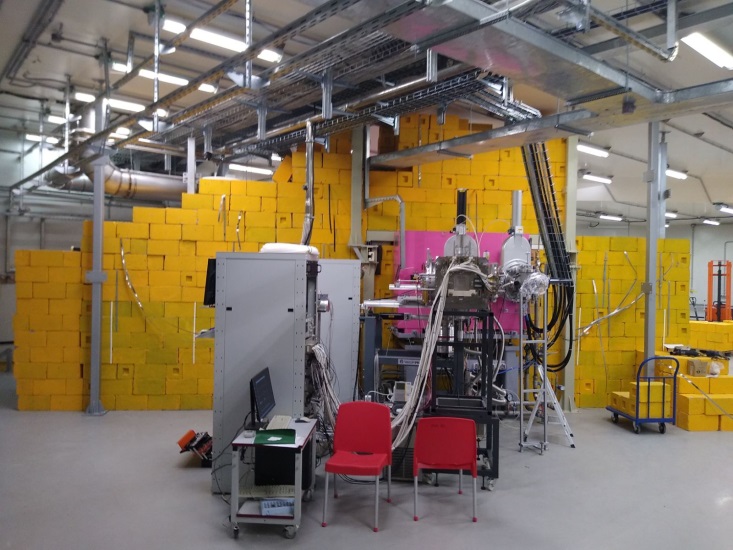 Cross section ~ 10 pbarn;
Target thickness ~ 1.5x1018 at/cm2;
Beam intensity of 48Ca
 ~ 3.3x1013 pps (5 pµA); 
εtransmission ~  50 %;
12 events/day
100 days – integral flux about 1020, about 300 events
300 chains → 250 gamma quanta detected, acceptable statistics.
Important information about level structure, K-isomers.
U400R Accelerator Complex
New Building
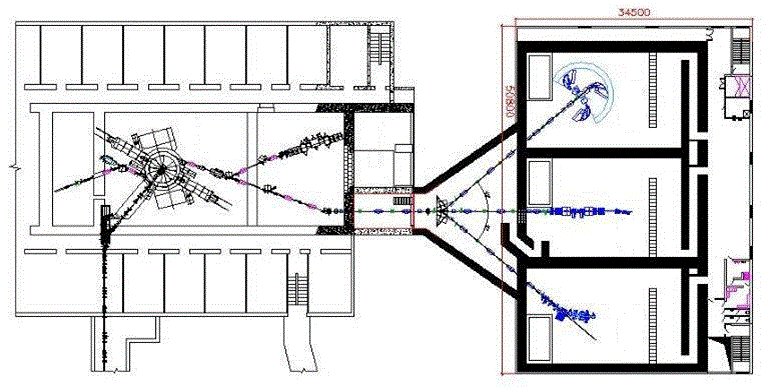 The main goals:
Ensuring a smooth variation of energy in the range 0.8 -28 MeV/n;
Decrease of the energy spread to E/E=10-3;
Improvement of the emittance to 10 mmmrad;
Increase of the intensity of accelerated ions.
U400R: CONSTRUCTION SITE 
for the NEW BUILDING (2023-2025)
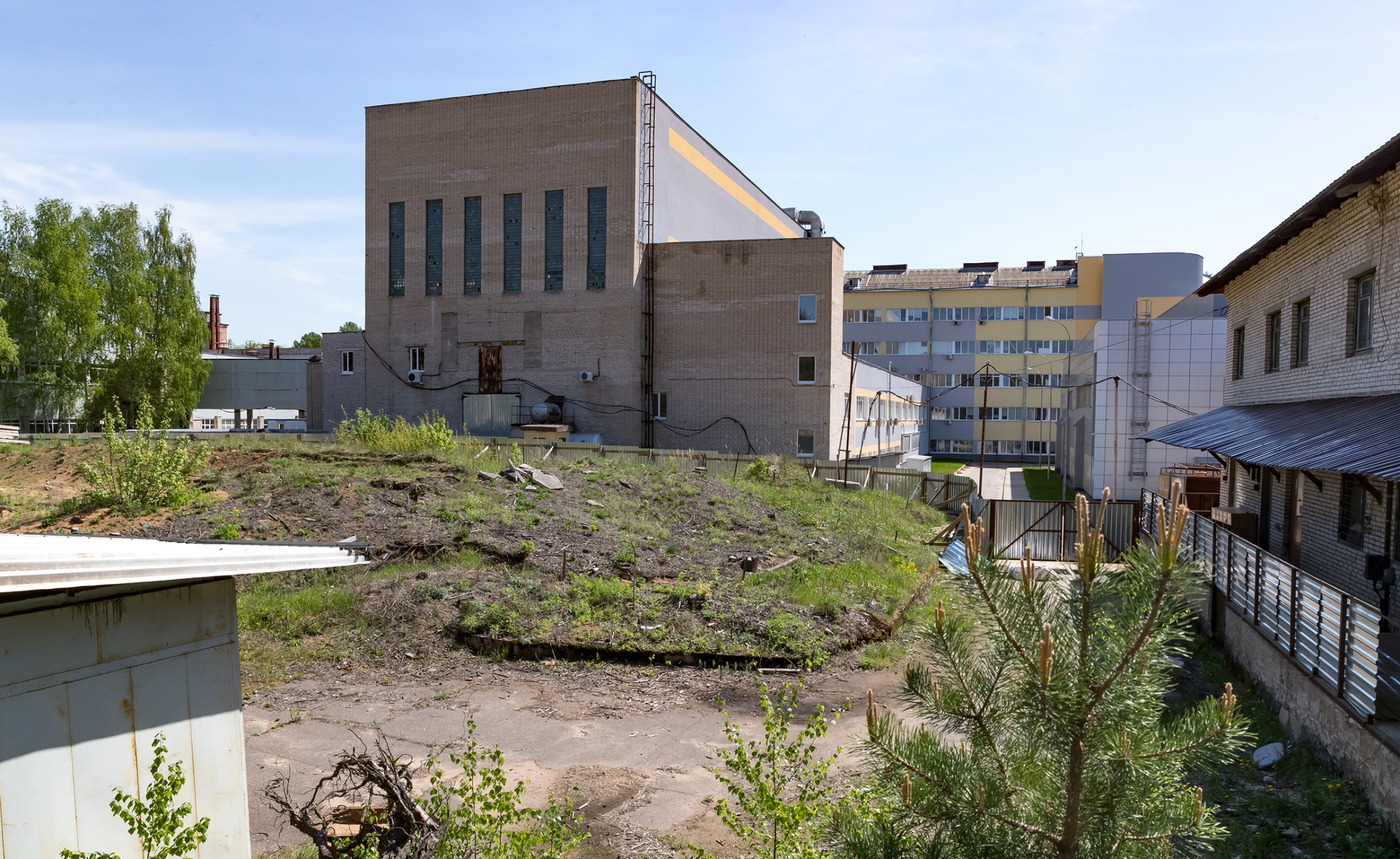 The project received a positive conclusion of GLAVGOSEXPERTIZA
and permission of ROSATOM for the construction.
Process of selecting a contractor is currently underway
Start of construction in 2023.
Multi-Nucleon Transfer Reactions
MNT is considered to be a promising way 
of producing new nuclides
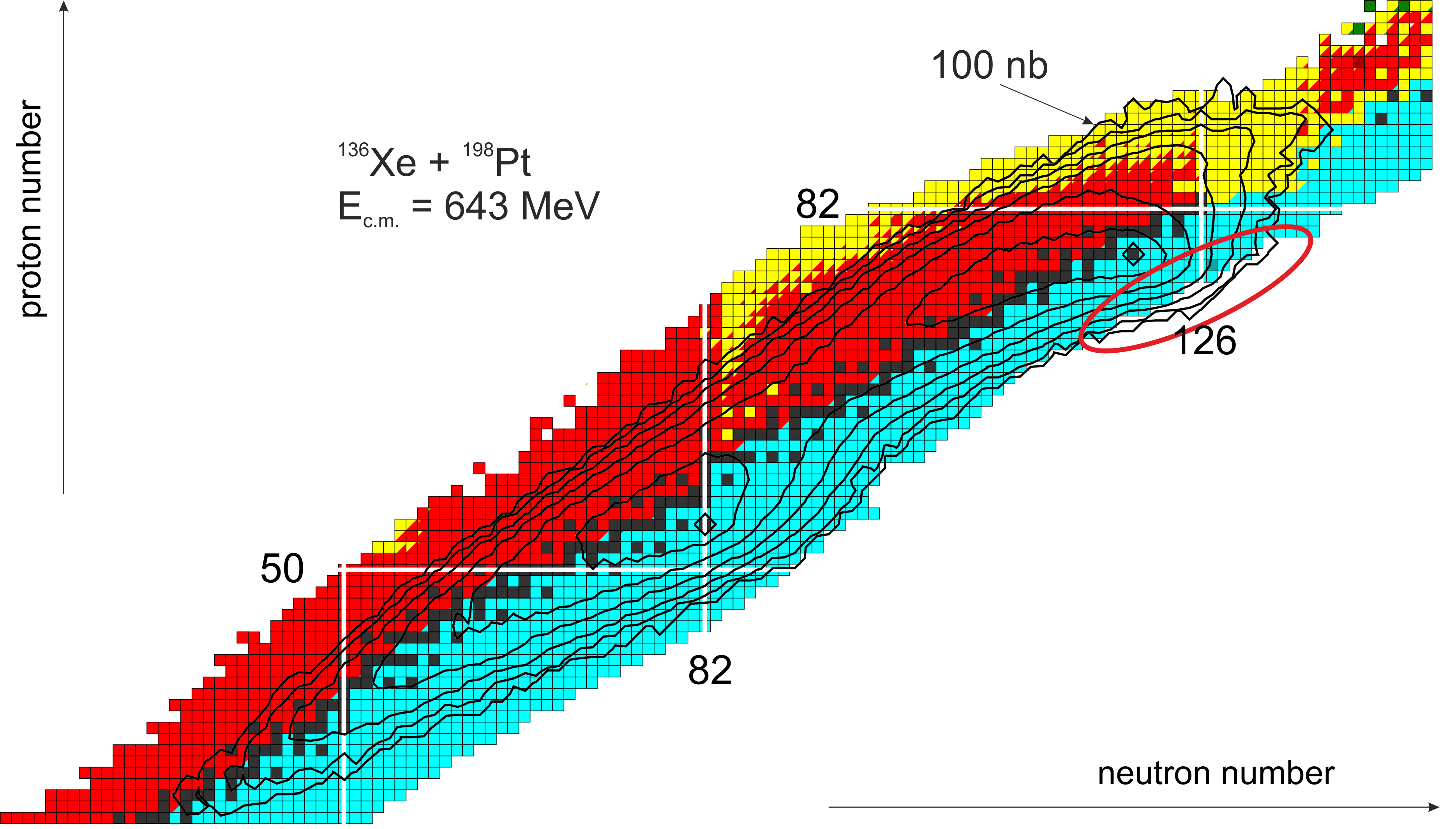 Structure of nuclei with Z = 70 ÷ 90 near the
closed neutron shell N=126 
(136Xe+176Yb, 136Xe+198Pt);
202Os is the last known fragmentation of 238U (4.4 pb)
Influence of shell effects on the formation of fragments in MNT reactions to study the possibility of obtaining neutron-rich isotopes of SHE. (238U + 238U, 238U +248Cm);

Main mechanisms of the reactions with heavy ions (compound nucleus formation and quasifission) depending on the characteristics of the entrance channel (Coulomb parameter Z1⋅Z2 and the mass asymmetry α0)
neutron number
Separator for TransActinide Research
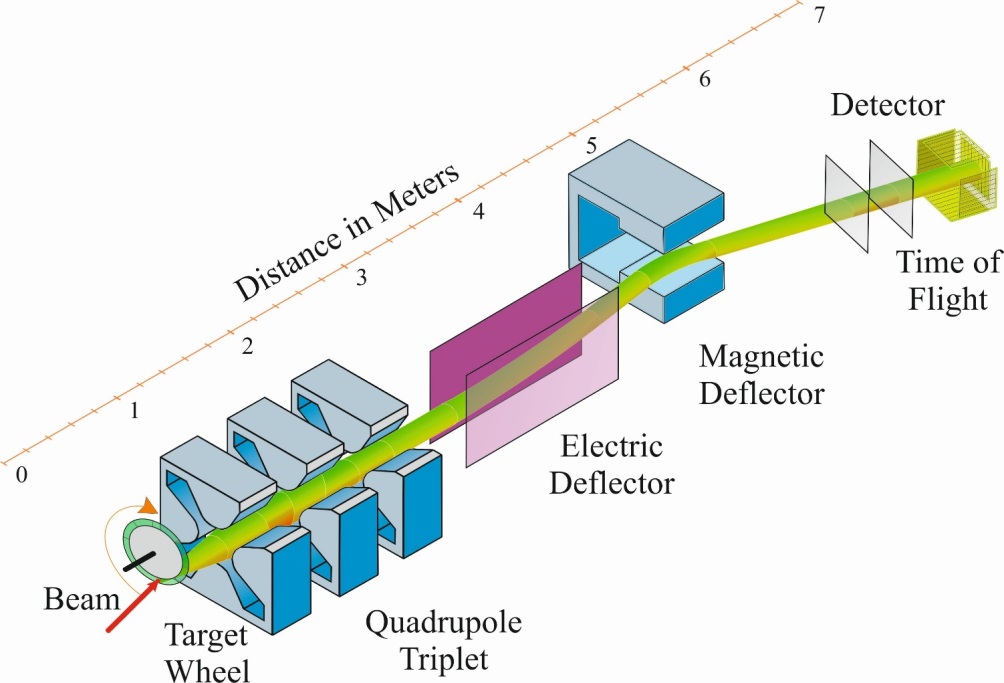 To be cleared up experimentally:

Angular distributions of reaction products. Energy dependence;
Cross sections of formation of neutron-rich nuclei. Energy dependence;
Energy dependences of reaction products;
Influence of a projectile (48Ca,136Xe,238U on a cross-section in the reactions Proj.+Act.
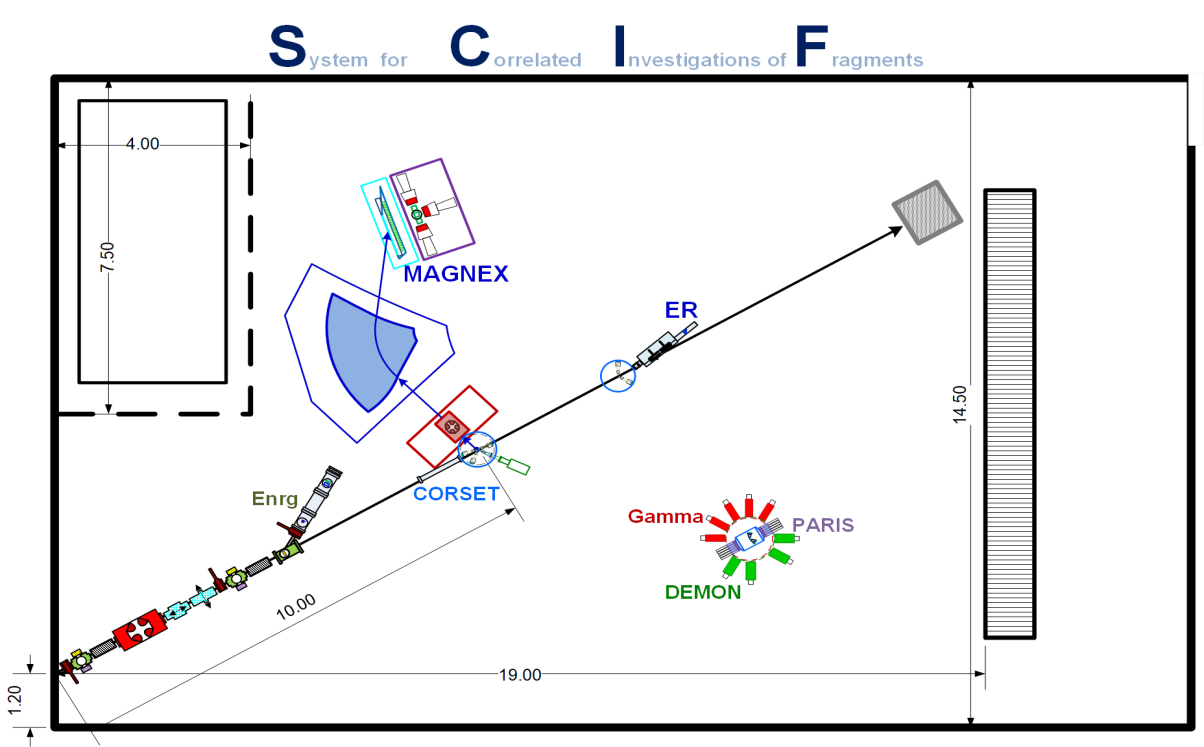 System for Correlated Investigation of Fragments
Facility for the study of mechanisms of FF&QF

Spectrometer CORSET masses, energies and angles of fragments;
Electrostatic deflector selection and detection of ER’s;
n- and γ-spectrometers;
Bragg chamber and magnetic spectrometer charge and mass distributions of fragments.
Magnetic spectrometer
Charged 
particles
Neutrons
Light Nuclei near and beyond 
the Nucleon Stability Line
DC280: Fusion
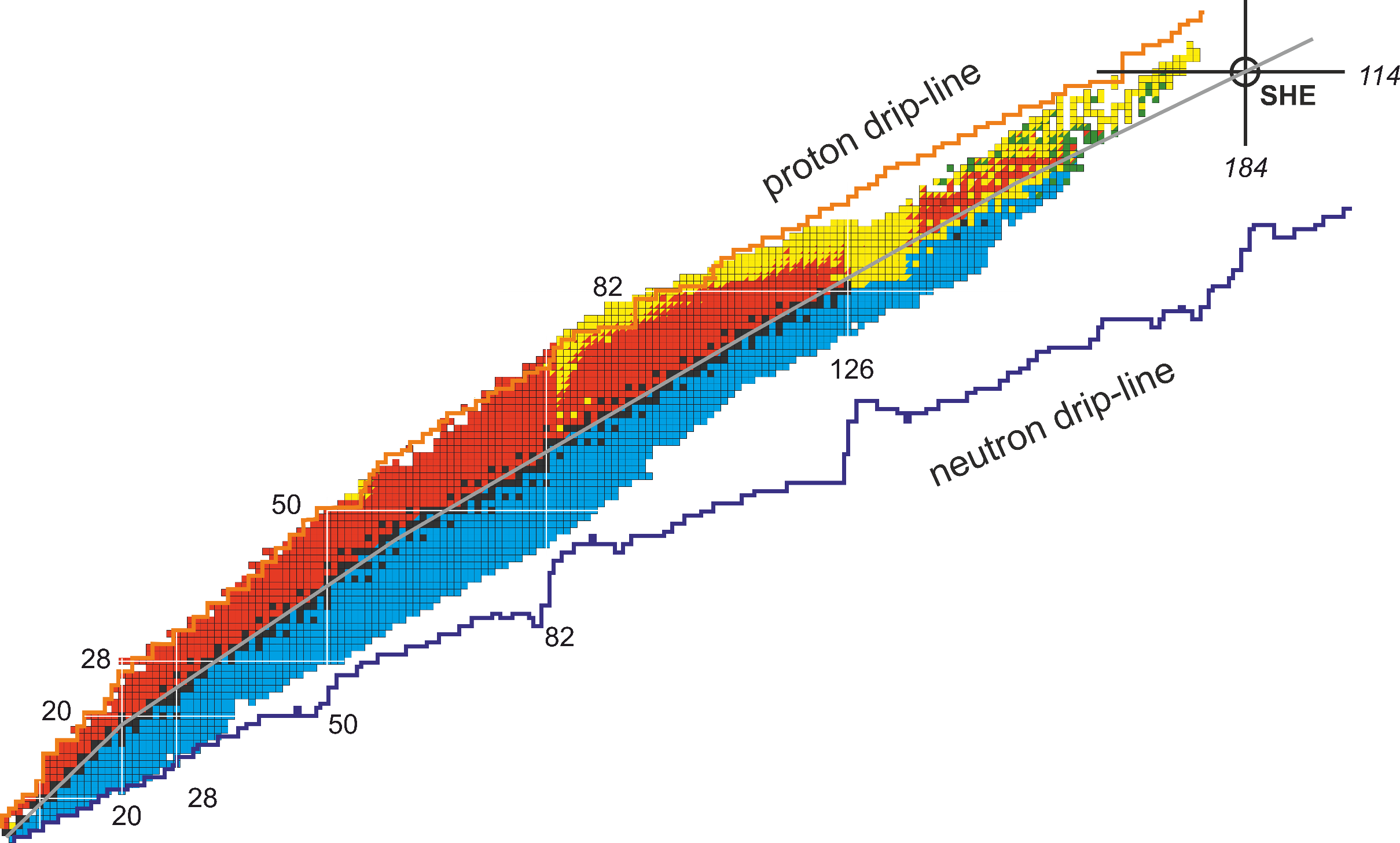 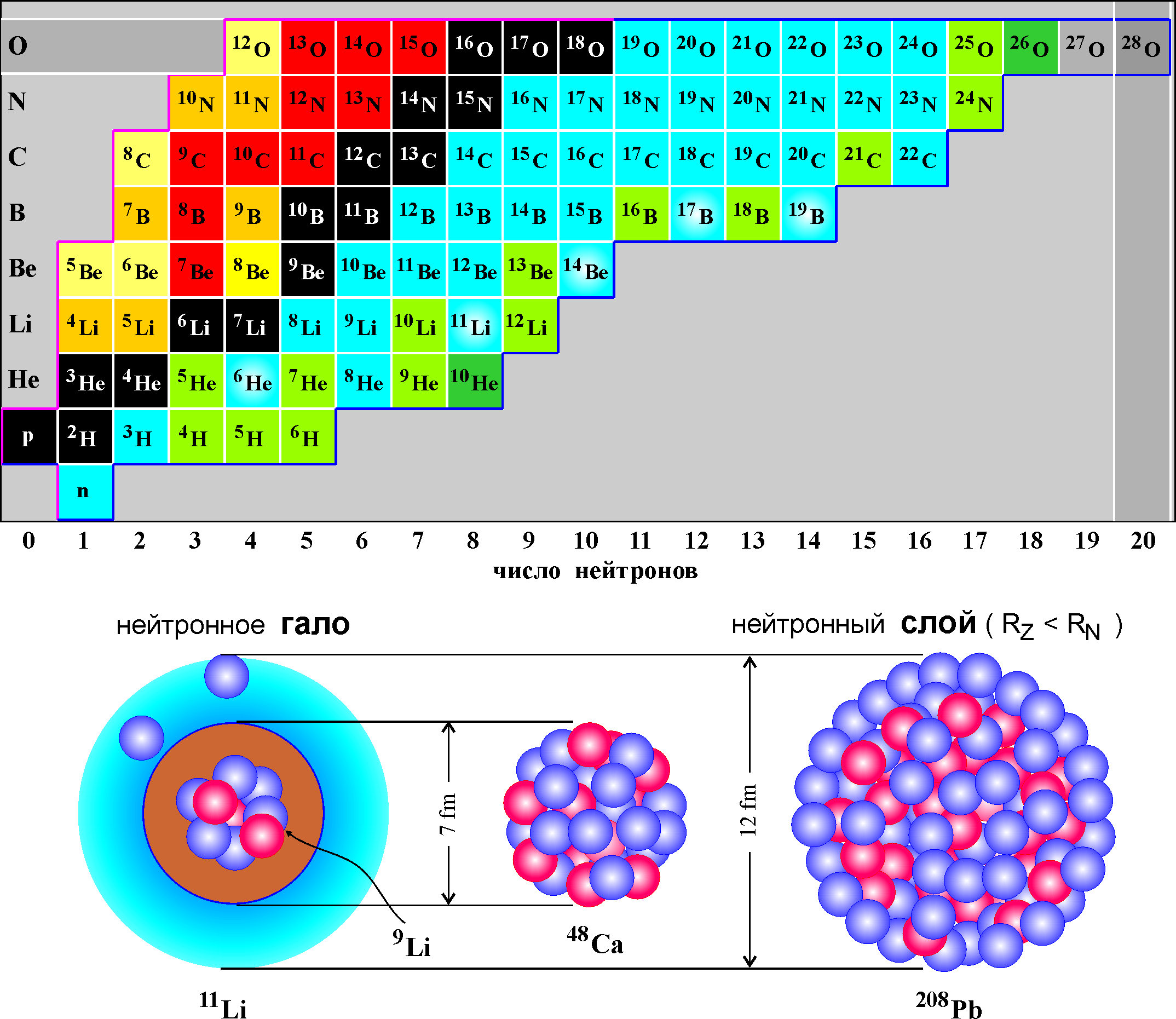 Stability island
number of protons
U400R: MNT
Upgrade of the cyclotron U400M

Gives more stable operation and higher beam intensities.

But we stay confined within the area of very light nuclei Z<15.
number of neutrons
U400M: Fragmentation
Planned research areas for 2024 – 2030
Beyond the nucleon stability line with 2n-transfer
10He, 13Li,16Be. Ligher neutron-rich isotopes like 6,8Не, 11Li, 11-14Be are also in the zone of interest;
Structure of neutron-rich isotopes in (d,p) reactions;
Impact of the reaction mechanism on population 
of low energy spectra of exotic nuclear systems;
Exotic radioactivity 
(formation of 2-p radioactive nuclei in (3He,n) reactions, 26S);
Isotopic symmetry of nuclear reactions 
(3H,3He) and (3He,3H);
Total reaction cross-sections;
β-decays of neutron-rich nuclei, β-delayed decays.
10He
14Be
8He
11Li
-p
-α
+2n
Instrumentation Development
In-beam detectors;
Neutron detector array (increase in number of modules);
Charged particles detector arrays (angular and energy acceptance);
RF-kicker (operational run with ion beam);
Zero-angle spectrometer hodoscope;
Cryogenic tritium target.
Tritium Target
supply system
1 kCi T2;
Liquid (T⁓25 K): h=0.4 mm;
Gas:	h=4 mm;
Three stages of radiation protection;
Radiation safety control;
Automatic control and parameter setting;
The cell can also be filled with H2, D2, 3He, 4He.
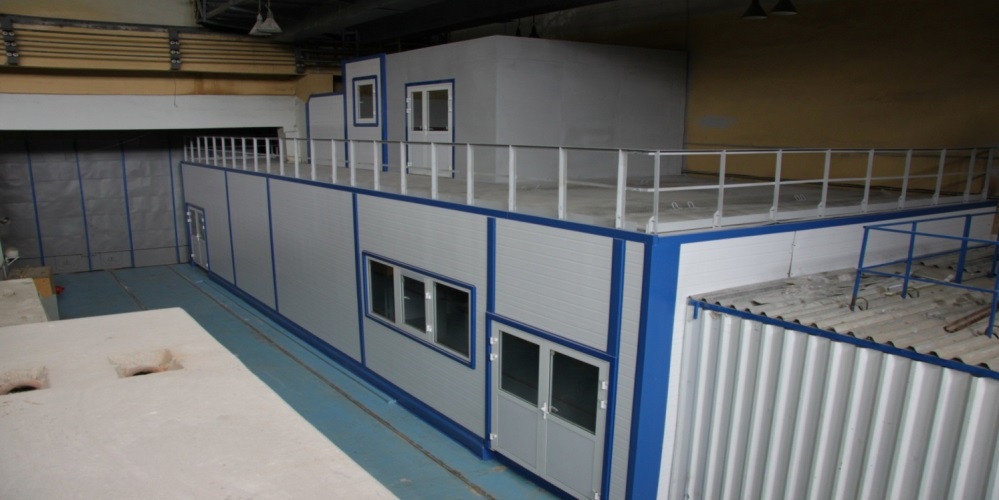 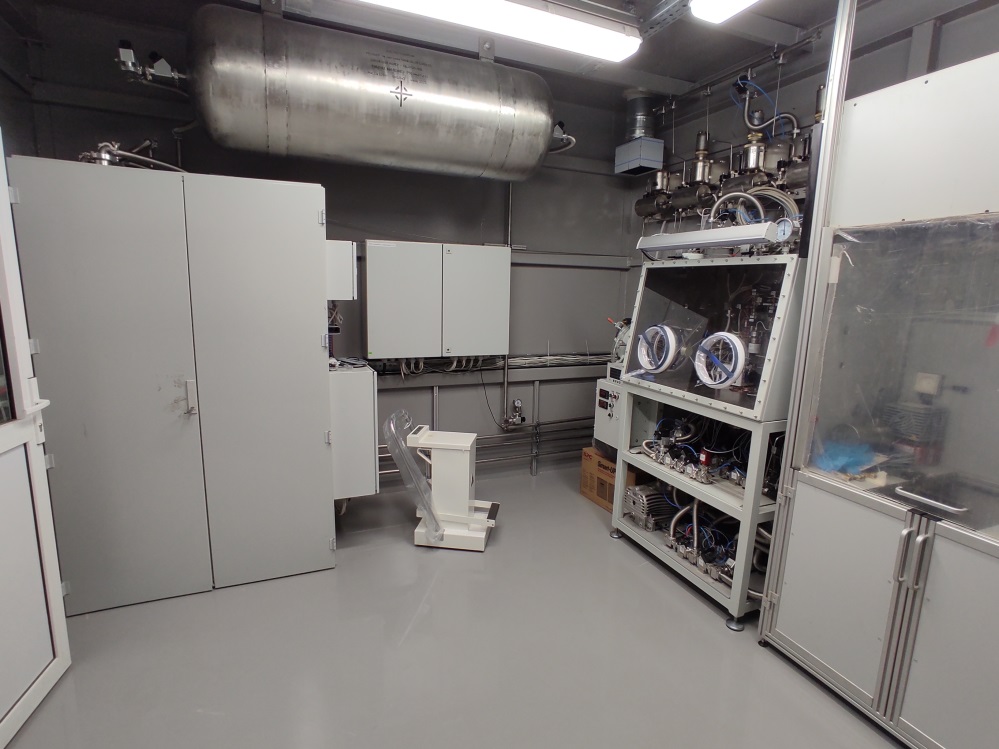 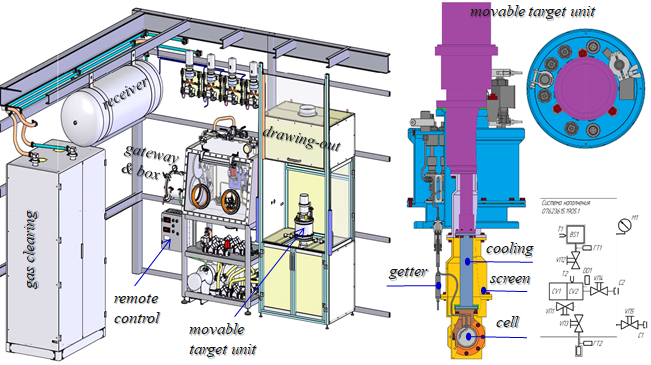 More Long-Term Plans
Projects being considered
RIB technique development:

New accelerator complex for an energy of about 100A MeV. (LINAC, cyclotron tandem). 
Extending the mass range of RIB’s, high intensity of RIB’s.
Development of ISOL-technique of RIB production at the tandem of operating cyclotrons (U400M – U400R).
Intensity increase of RIB’s produced at the U400M cyclotron.
Radiochemical Laboratory of Class I:

Manufacturing and regeneration of actinide targets for the SHE research;
Development of new technologies for production of radioisotopes and their extraction from irradiated targets for scientific, radioecological, medical and other applications;
Fundamental research program is under consideration.
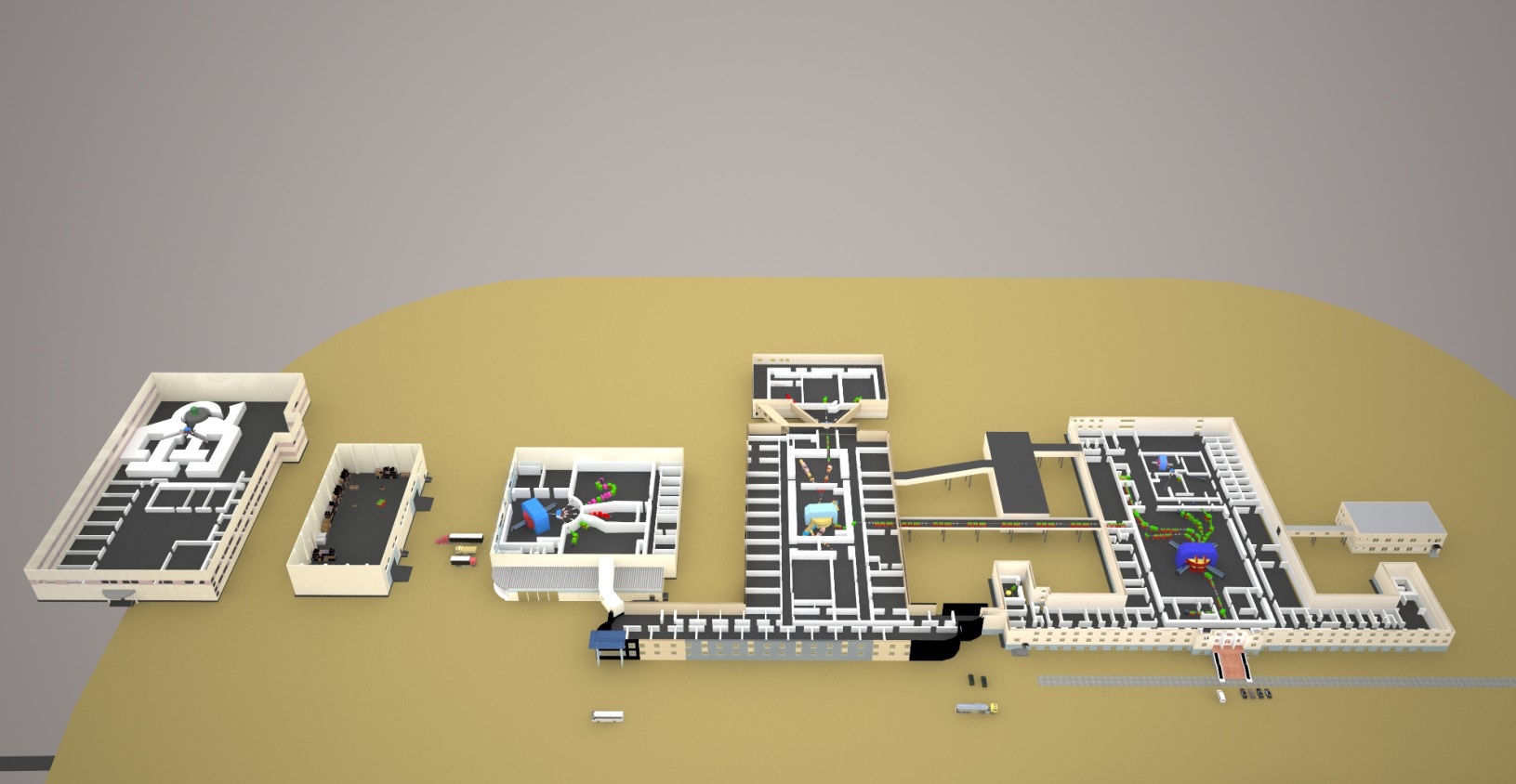 Heavy Nuclei
Nuclei far from SL
Applied
studies
SH Nuclei
2017
ACCULINNA II
Light exotics:
structure
mechanisms,
decays.
2018
2019
SHE Factory:
DC280
DGFRS II (synthesis);
GRAND (chemistry);
2020
2021
U400M Upgrade
2022
DC140
2023
New Building
U400→U400R
NEW FACILITIES
Heavy isotopes:
MNT, fusion,
fission and 
quasifission,
spectroscopy,
masses.
2024
NEW FACILITIES.
SH isotopes:
synthesis,
chemistry, masses,
spectroscopy.
Experiments, development of systems
2025
2026
New project
RCL I class,
e- accelerator
2027
New project
RI beams
2028
2029
2030
Construction?
Construction?
2031
THANK YOU!